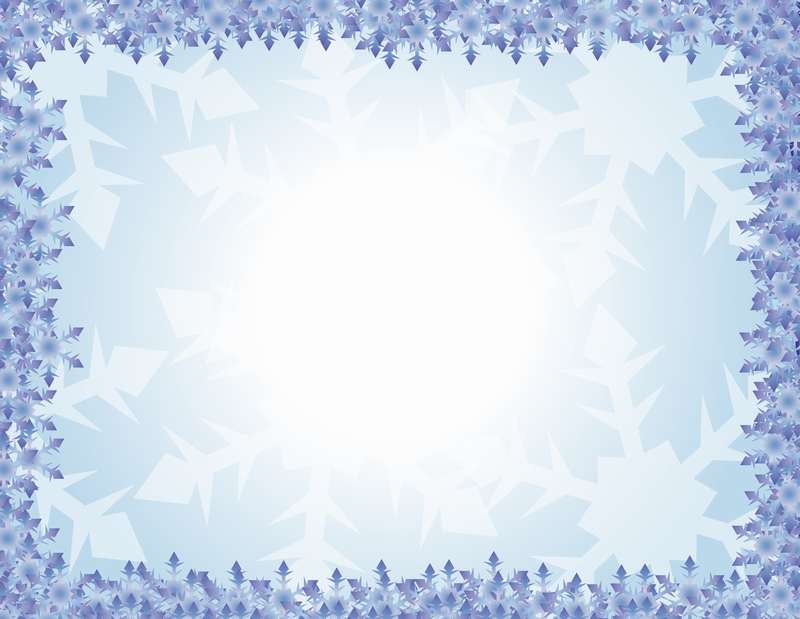 Новогодняя сказочная
 группа « Мальвина»
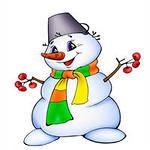 Воспитатели: Петрова Н.Б.
Мысько И.М.
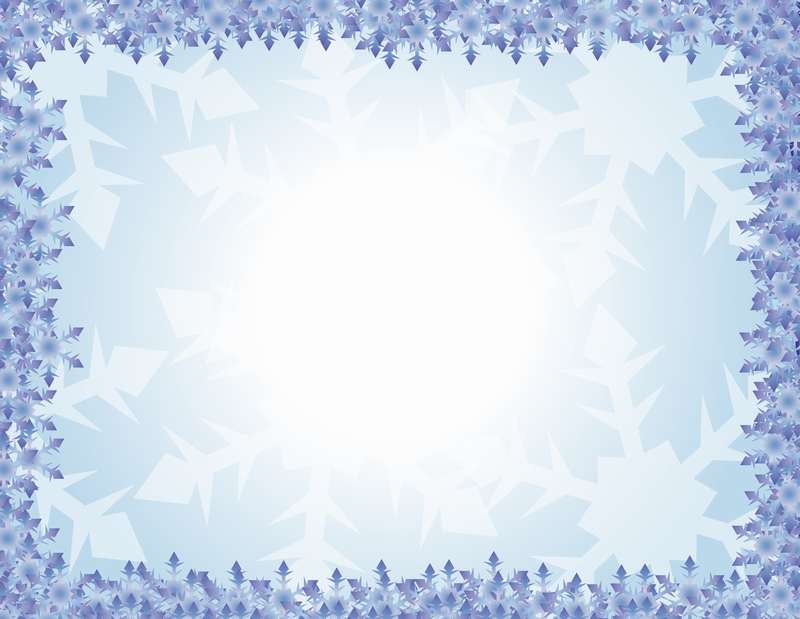 Мы на Новый год с детьми группу украшали, 
и конечно же опять ёлку наряжали.
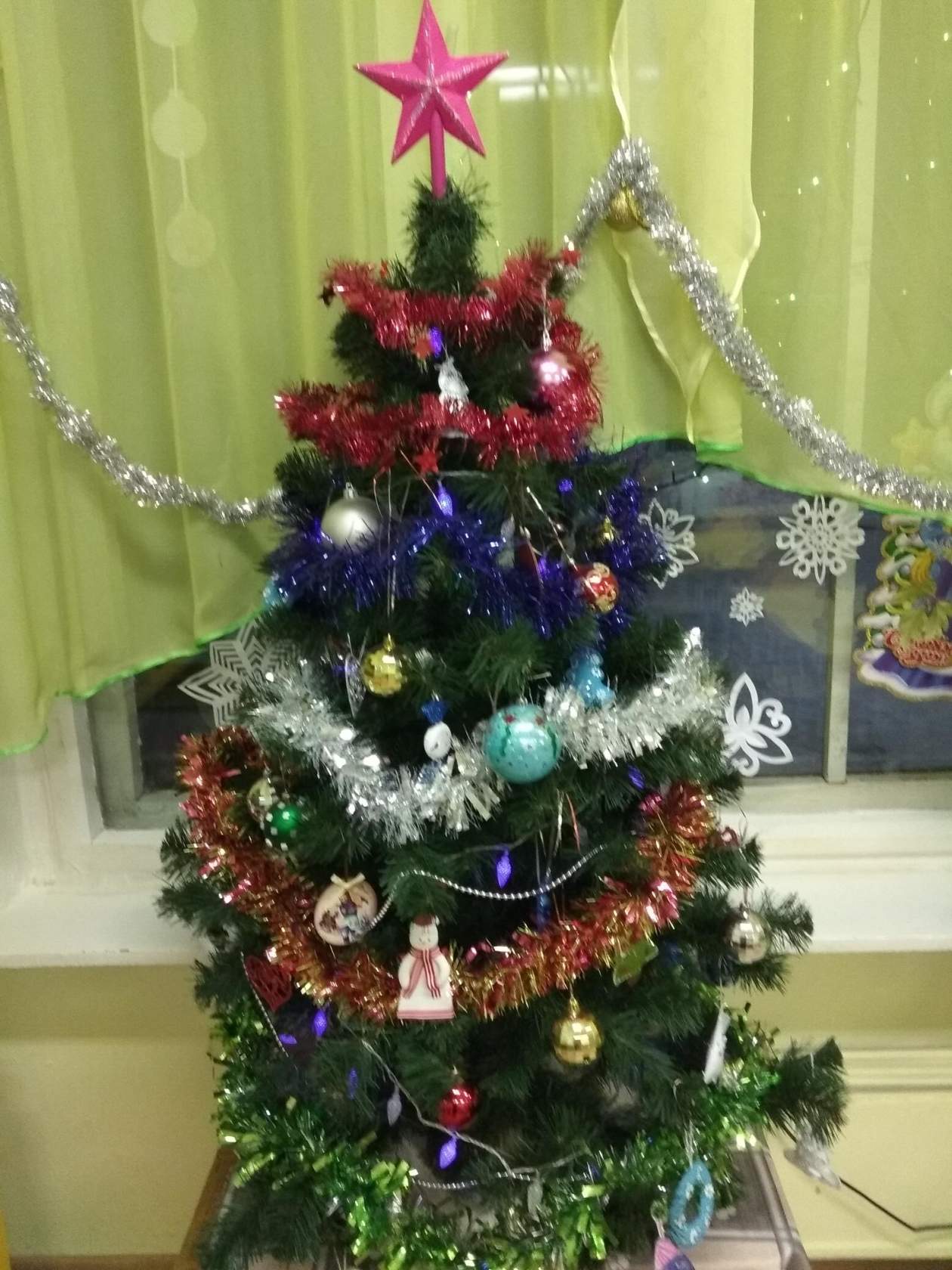 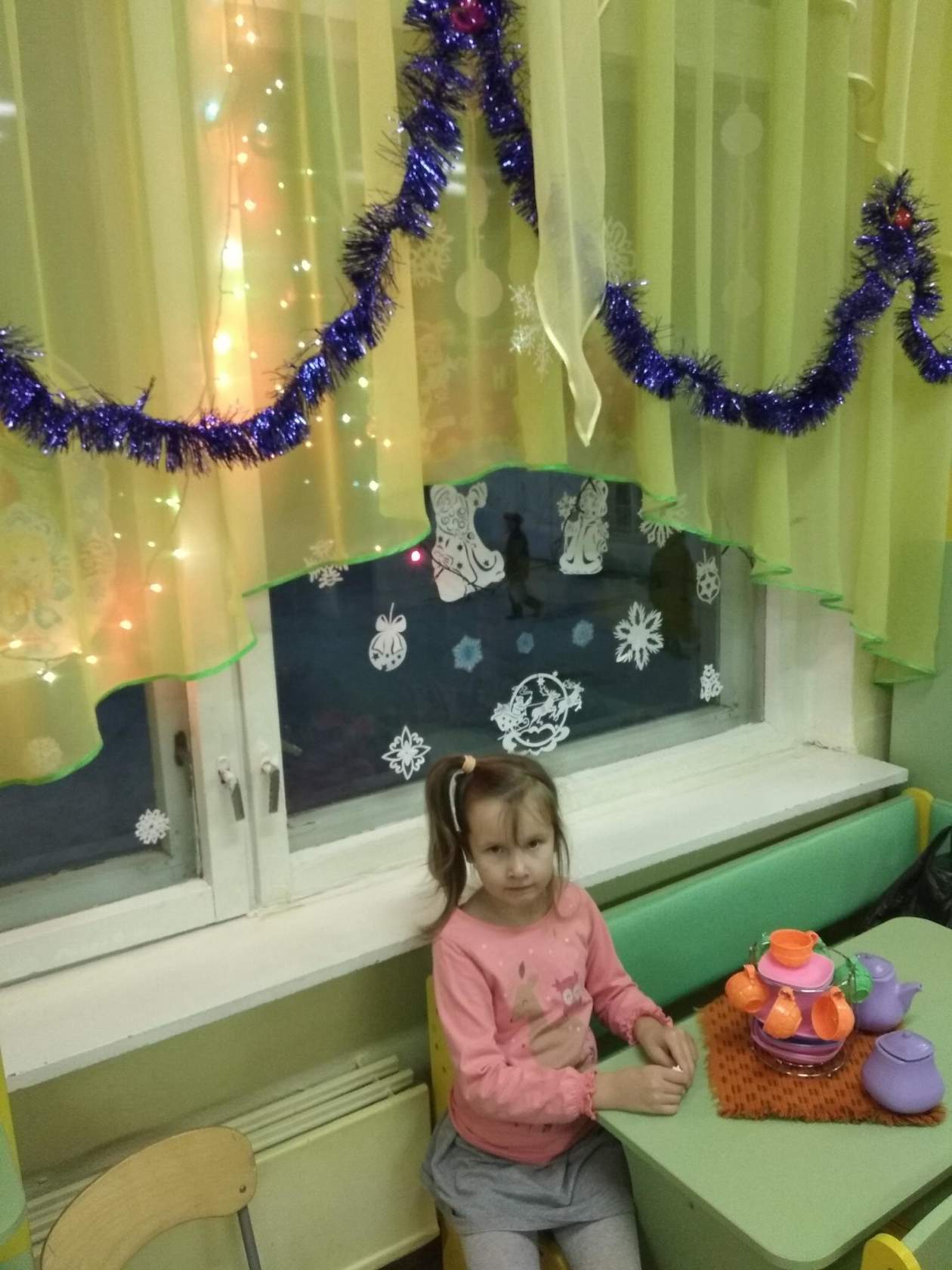 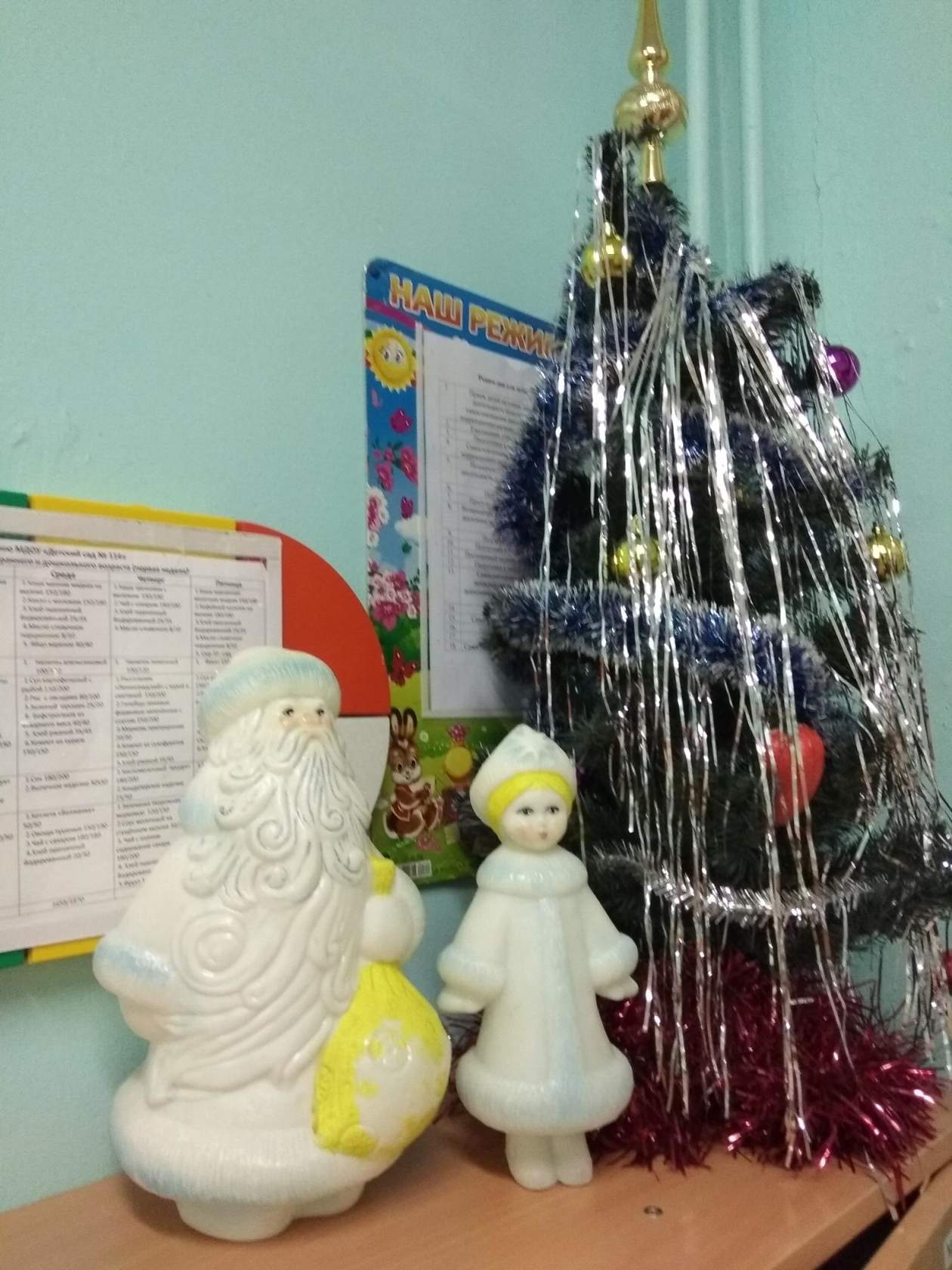 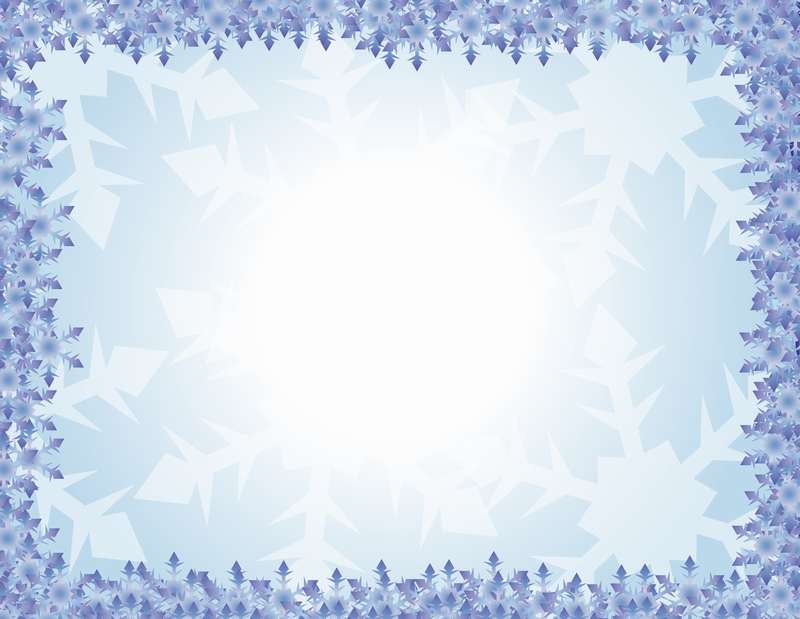 Конкурс МДОУ «Детский сад № 114» 
– «Новогодняя сказочная группа 2019».
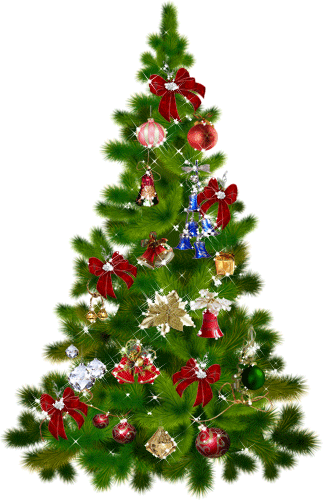 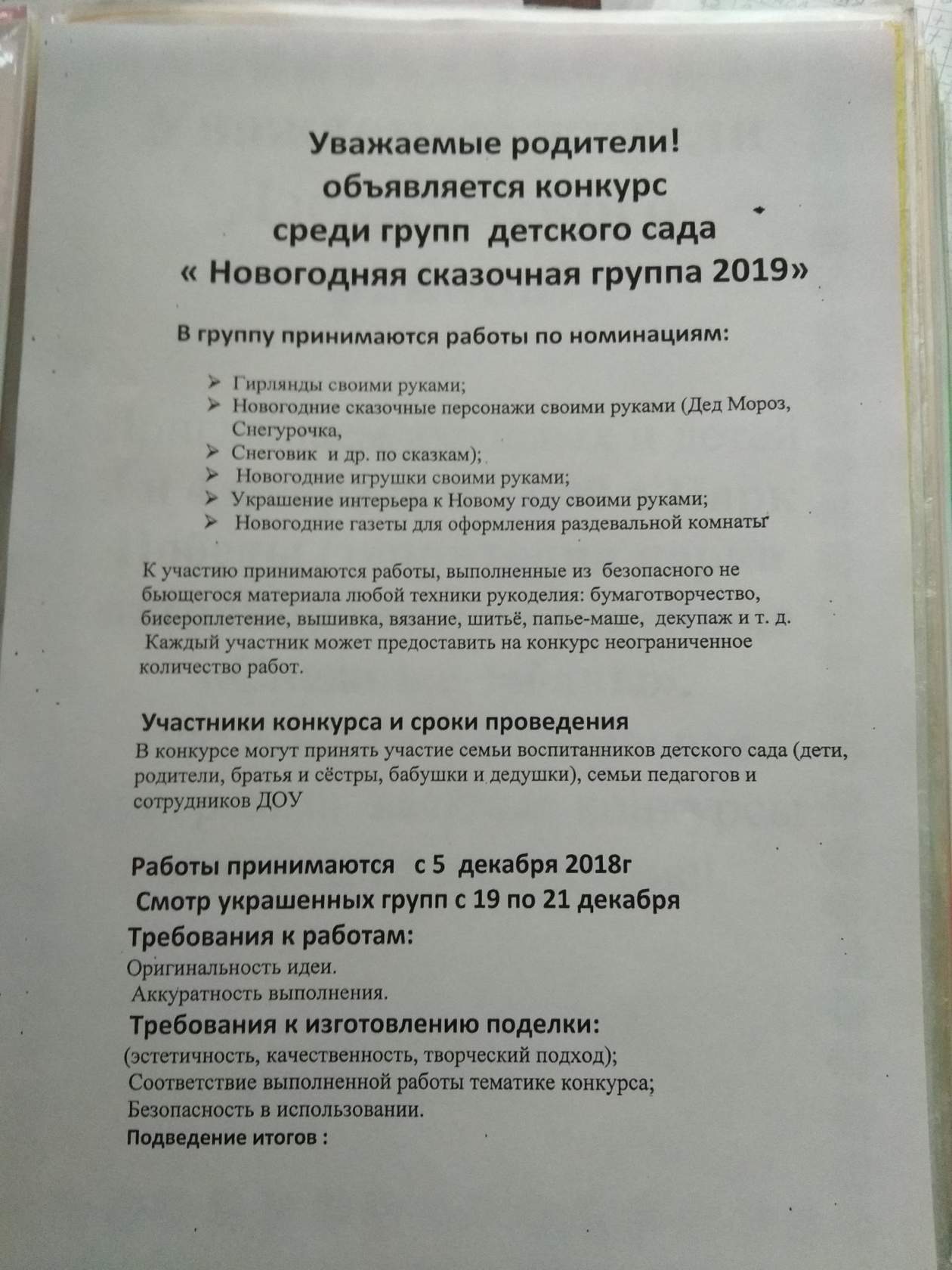 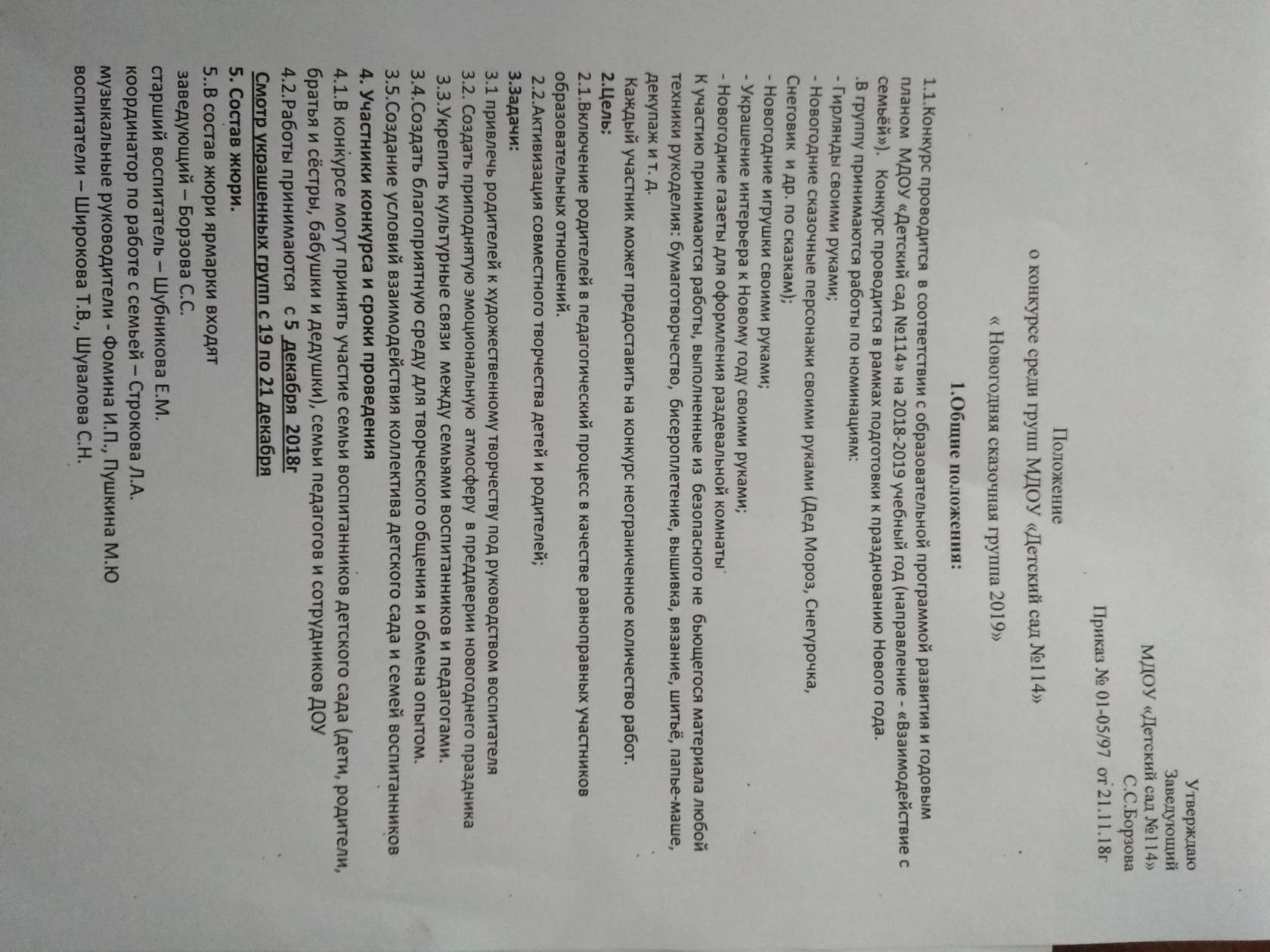 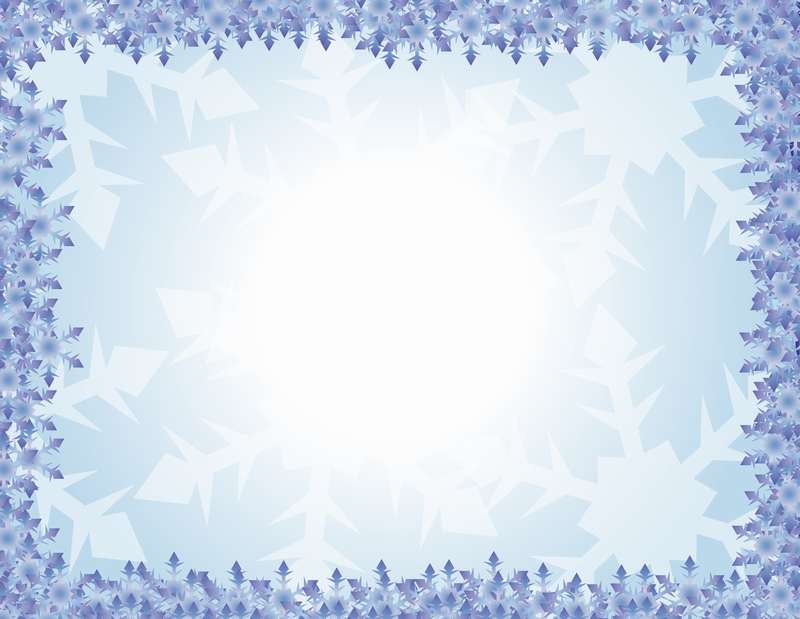 Дорогие наши дети и родители молодцы 
– приняли участие в конкурсе.
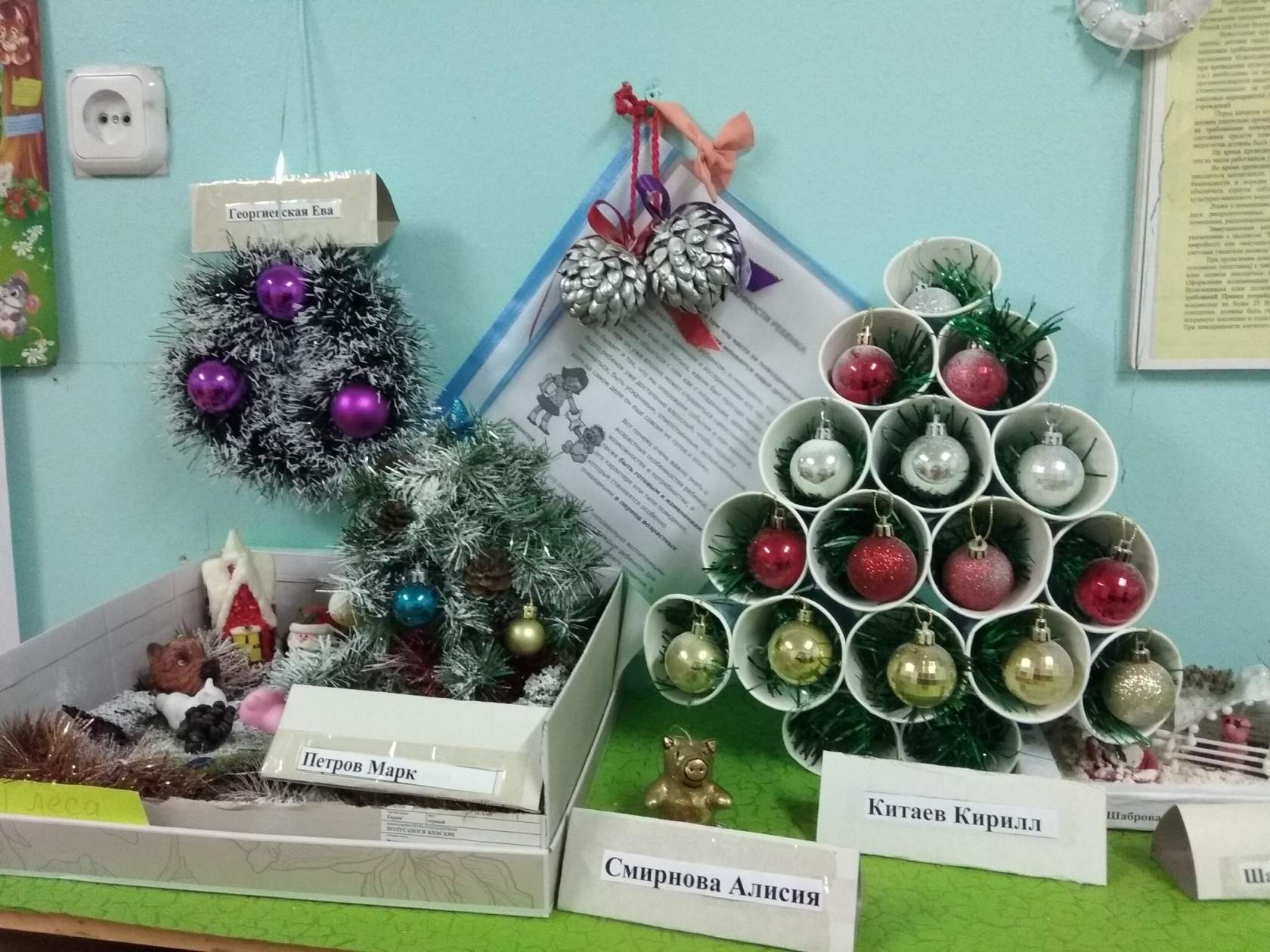 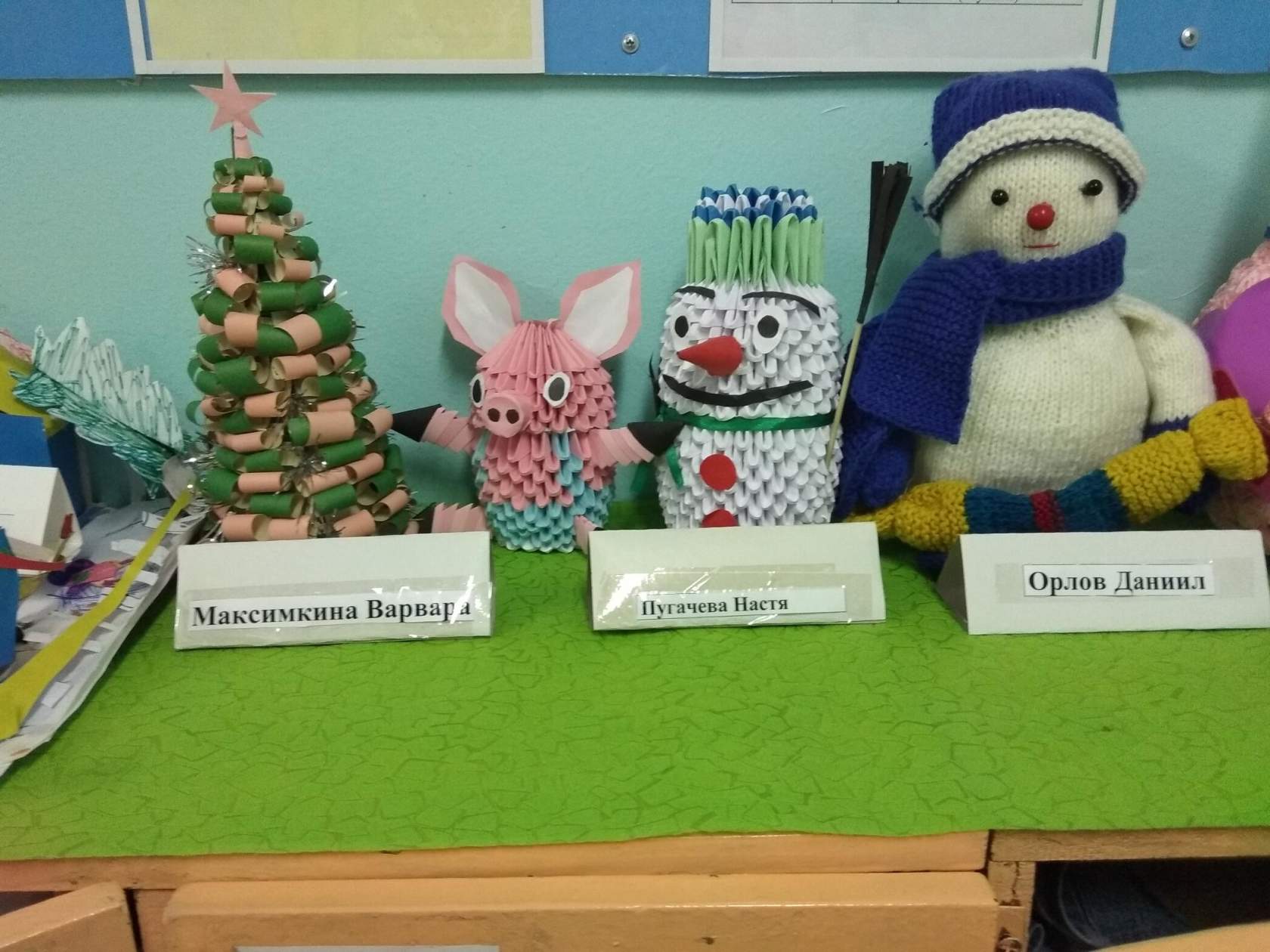 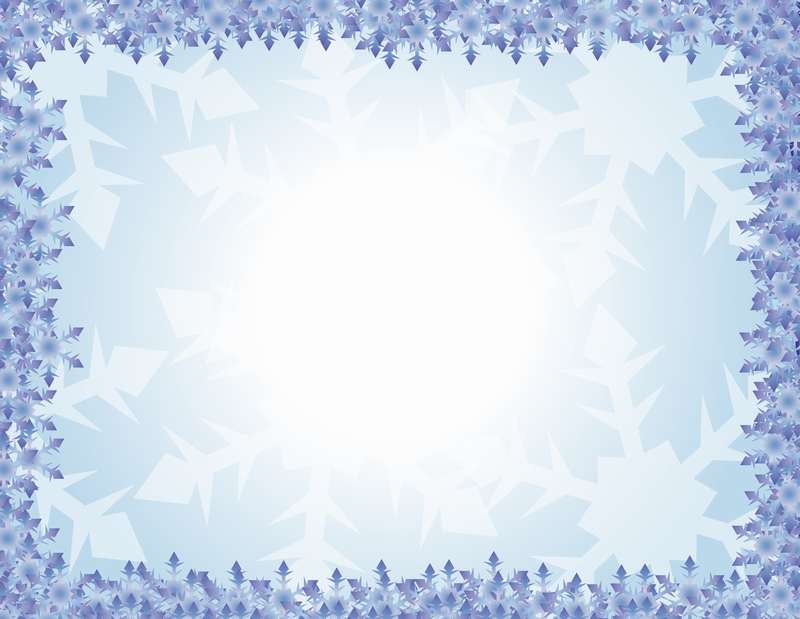 Все поделки хороши
- Постарались от души!
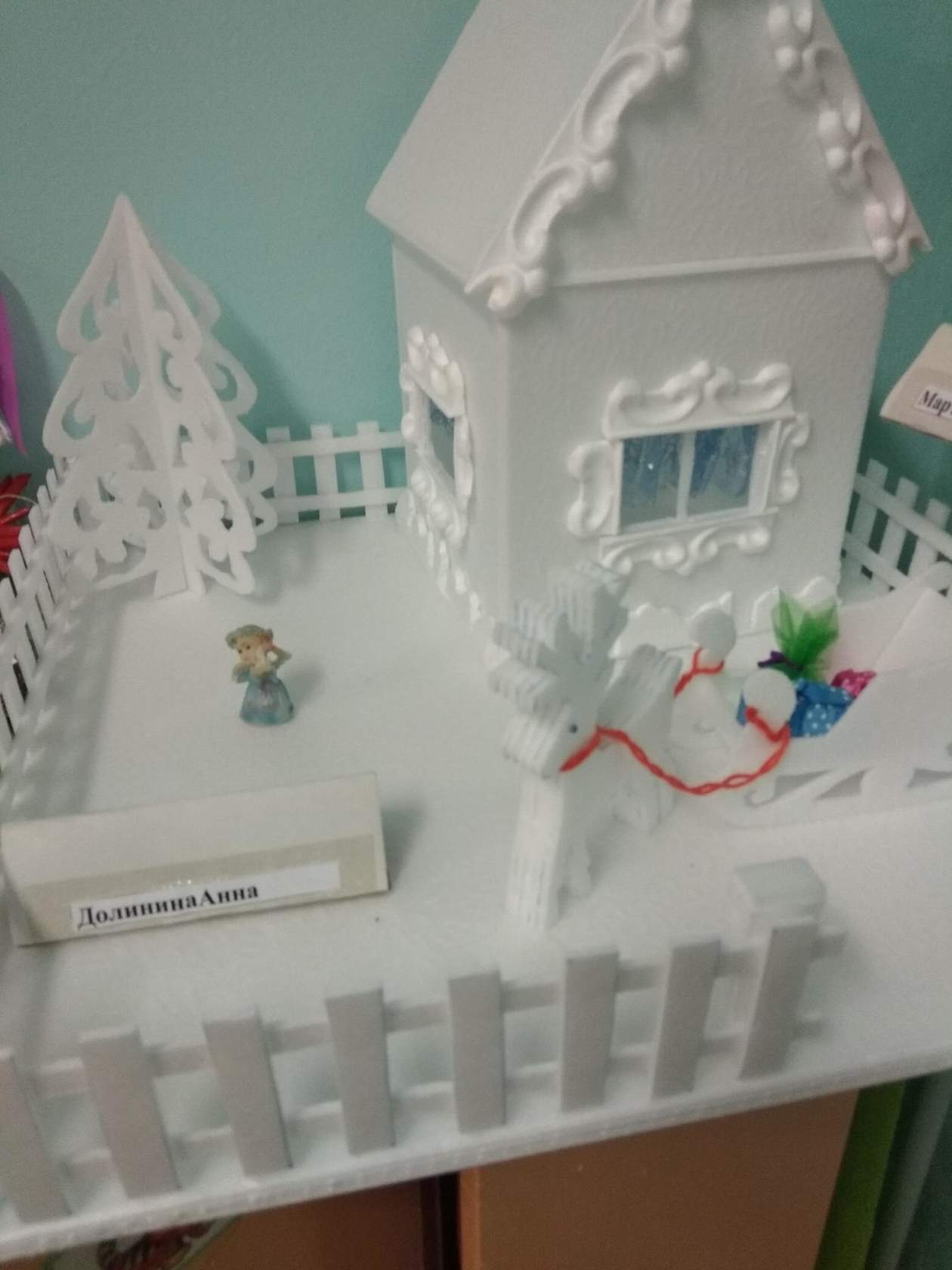 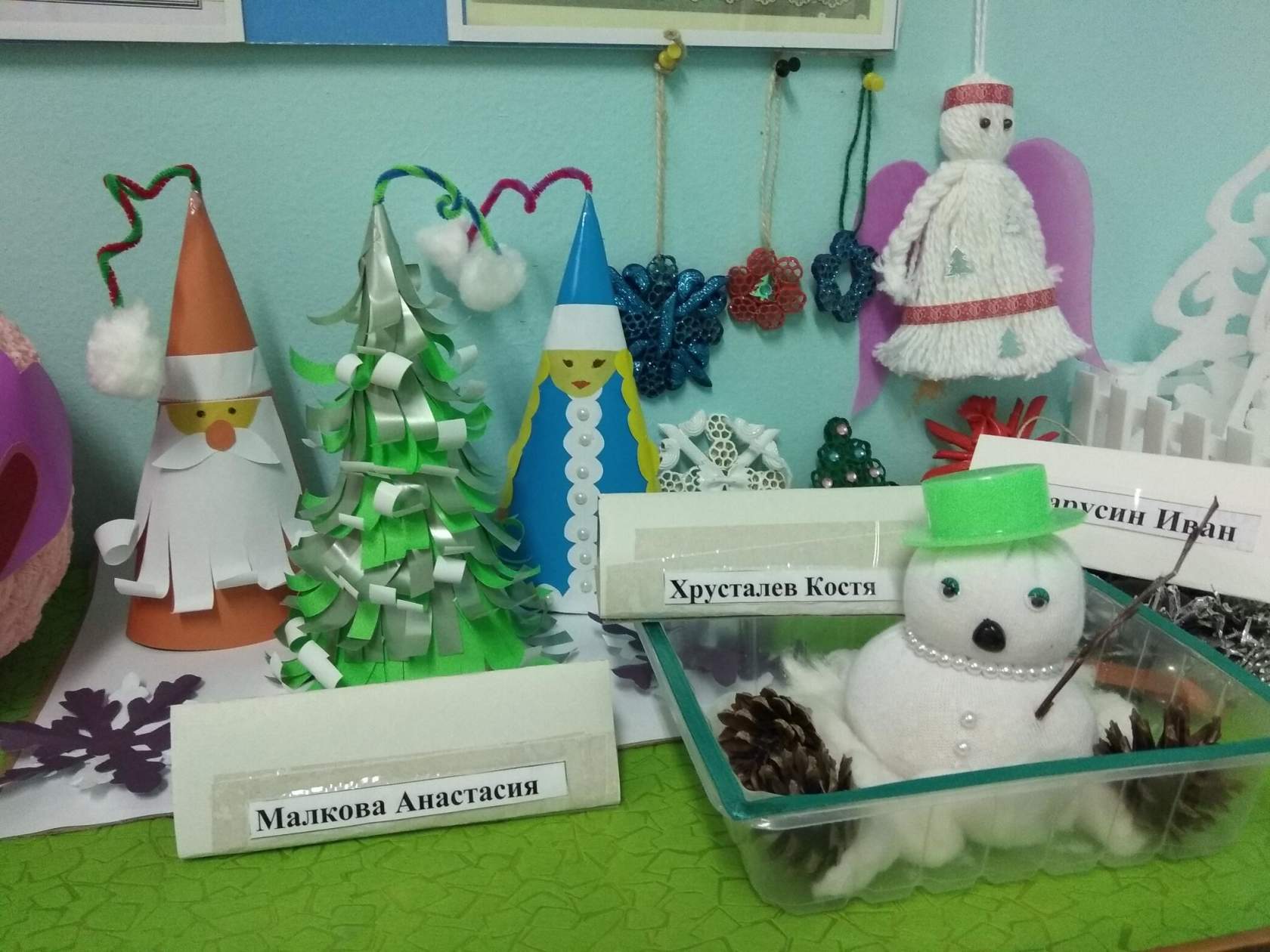 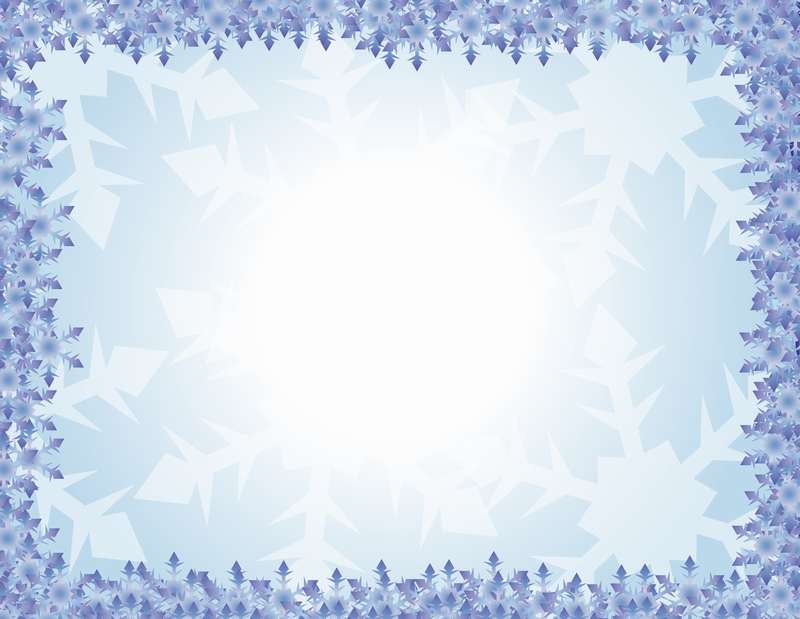 Красивые игрушки - шарики и звезды на ёлочку повесим, 
хотим мы вам признаться – будем любоваться.
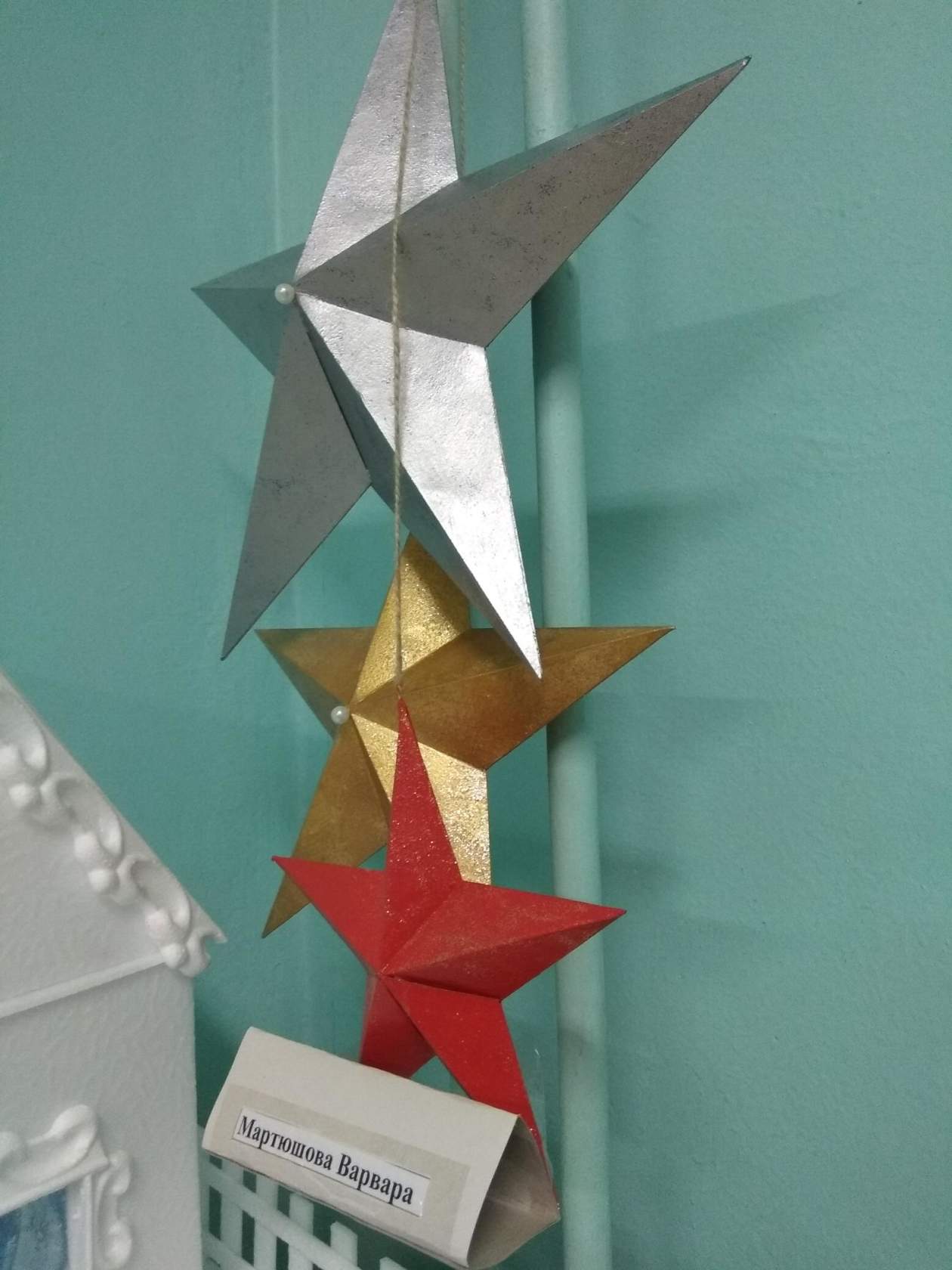 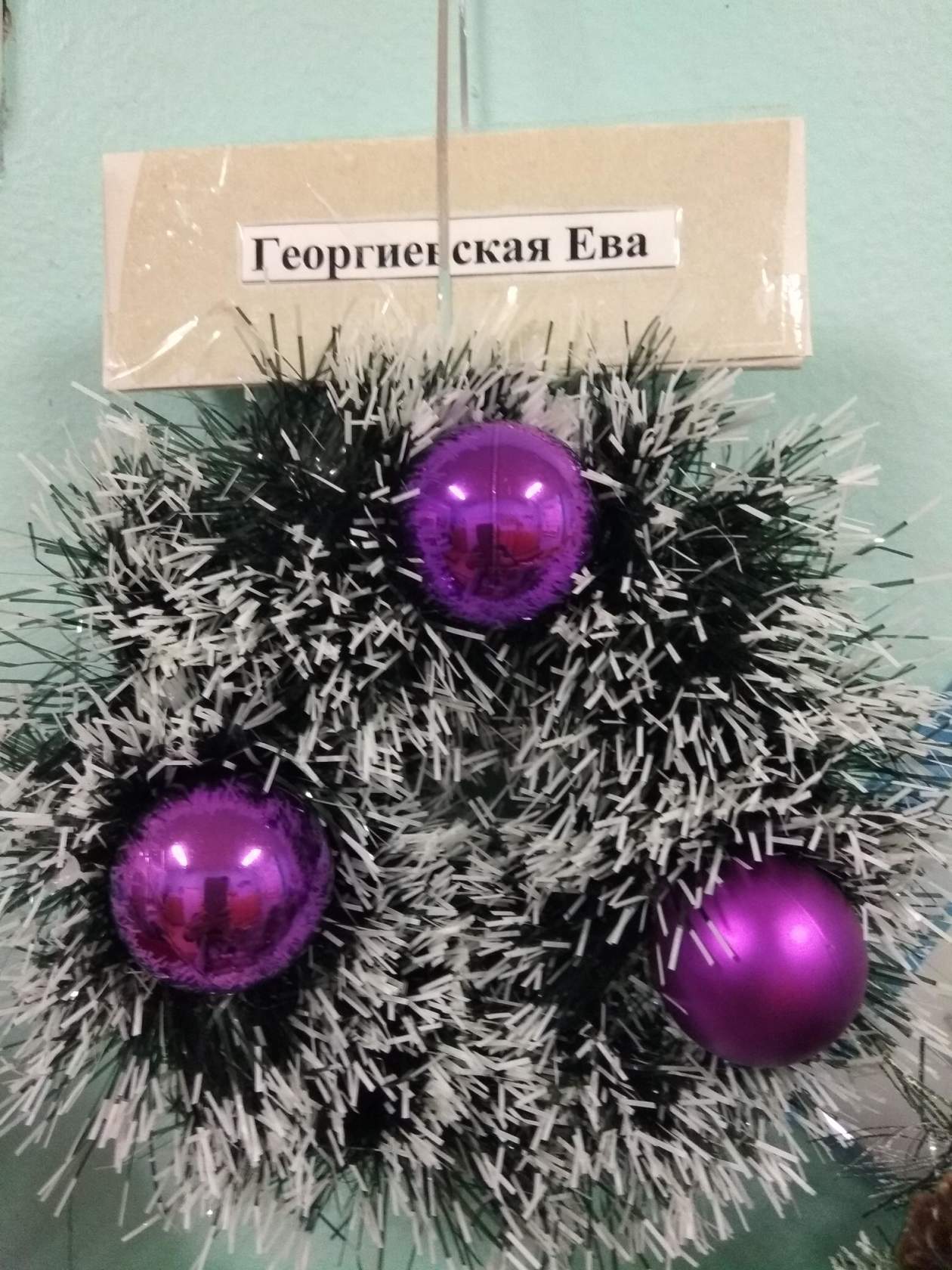 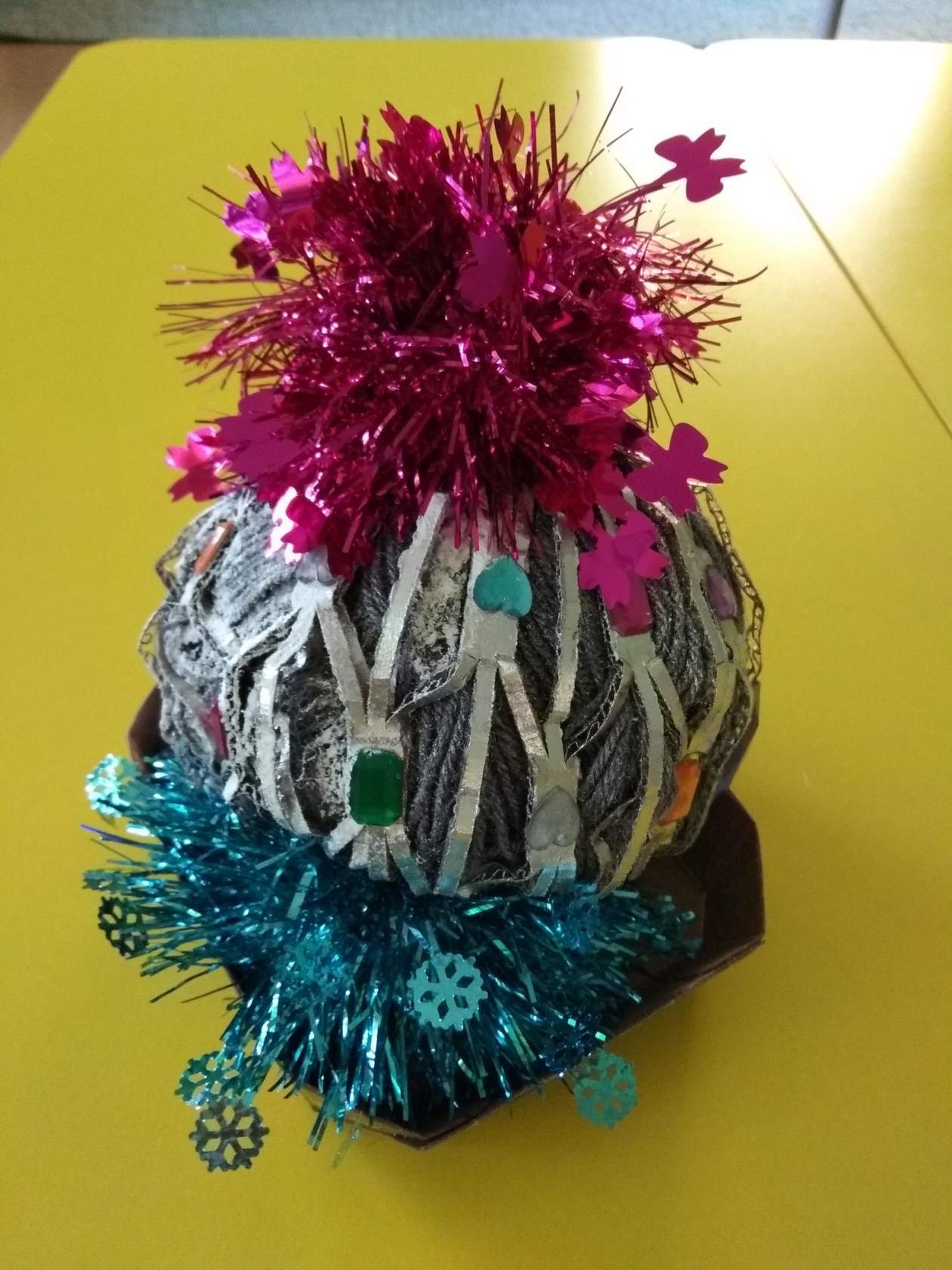 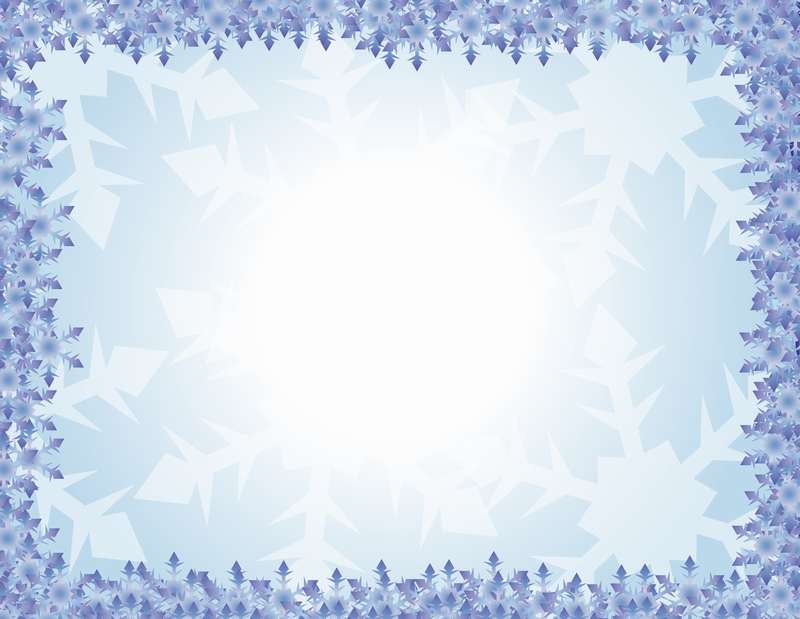 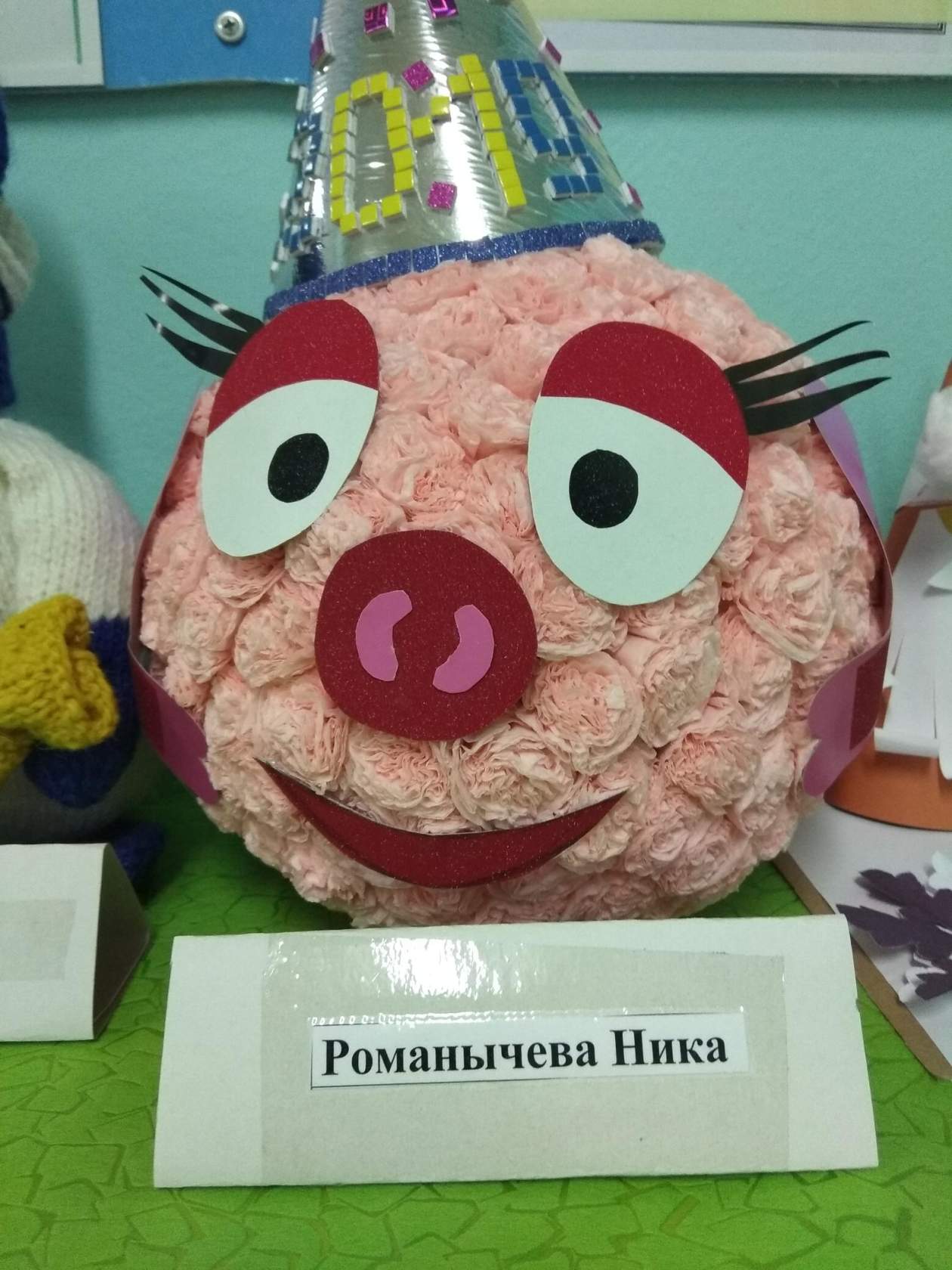 Наша то 
милашка
Нюша – очаровашка
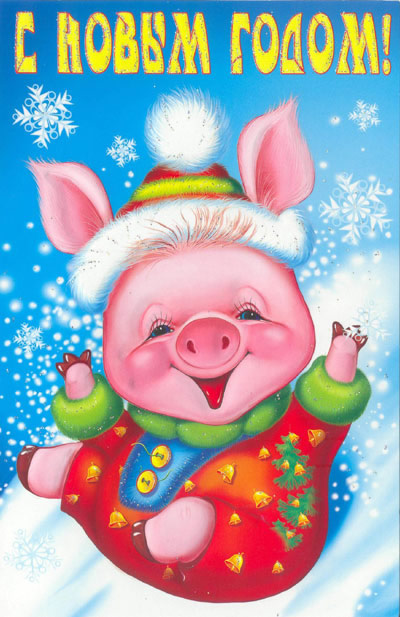 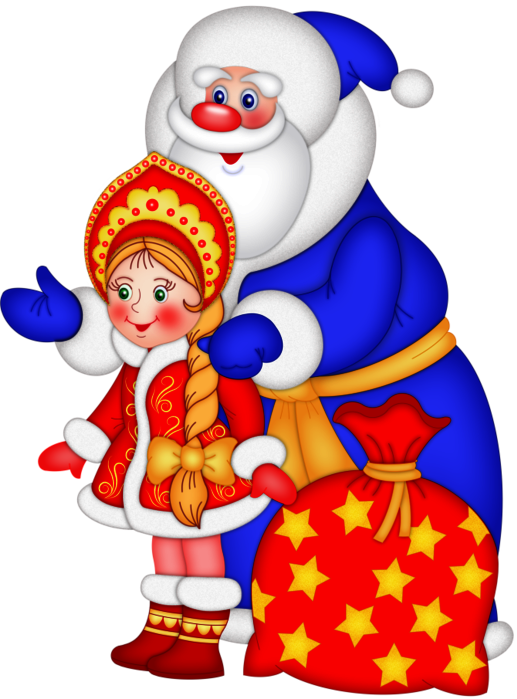 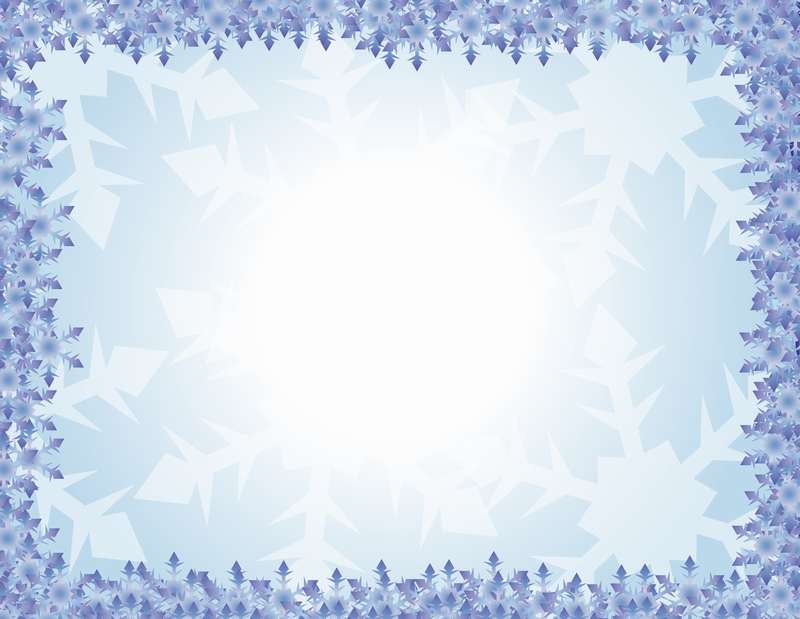 Снеговик, снеговик жить на холоде привык, 
яркий шарф и шапка, будет мне не жарко.
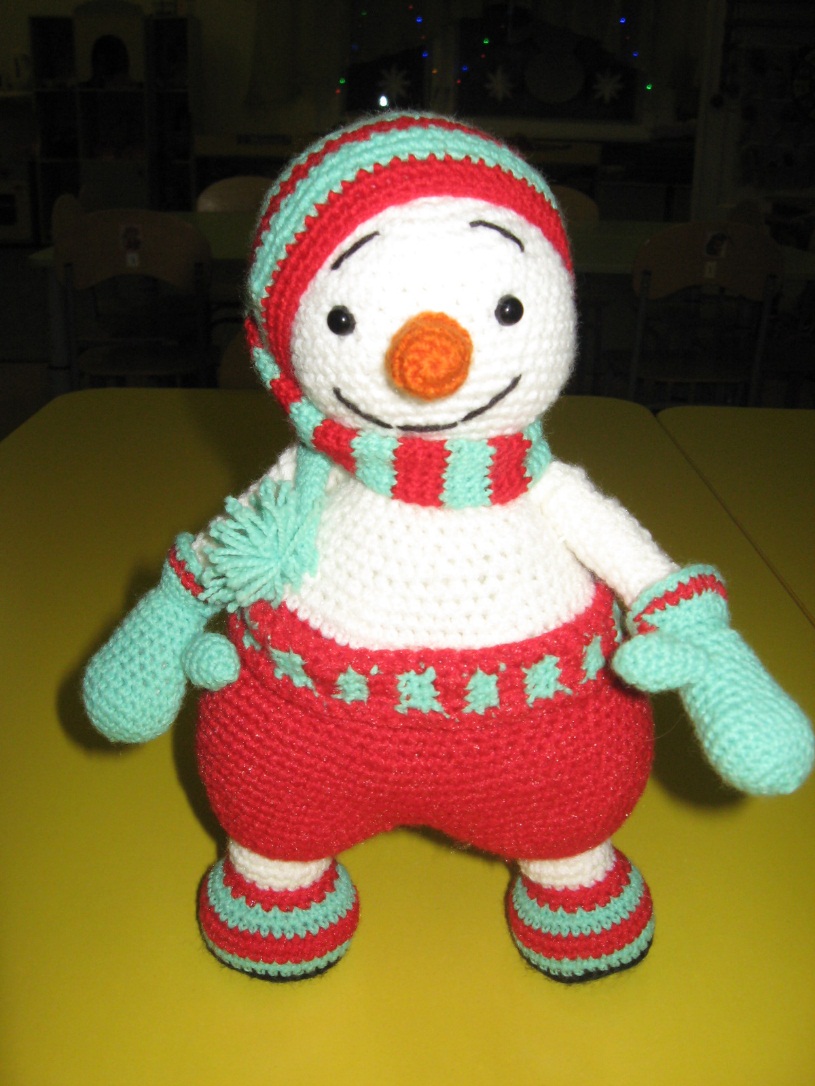 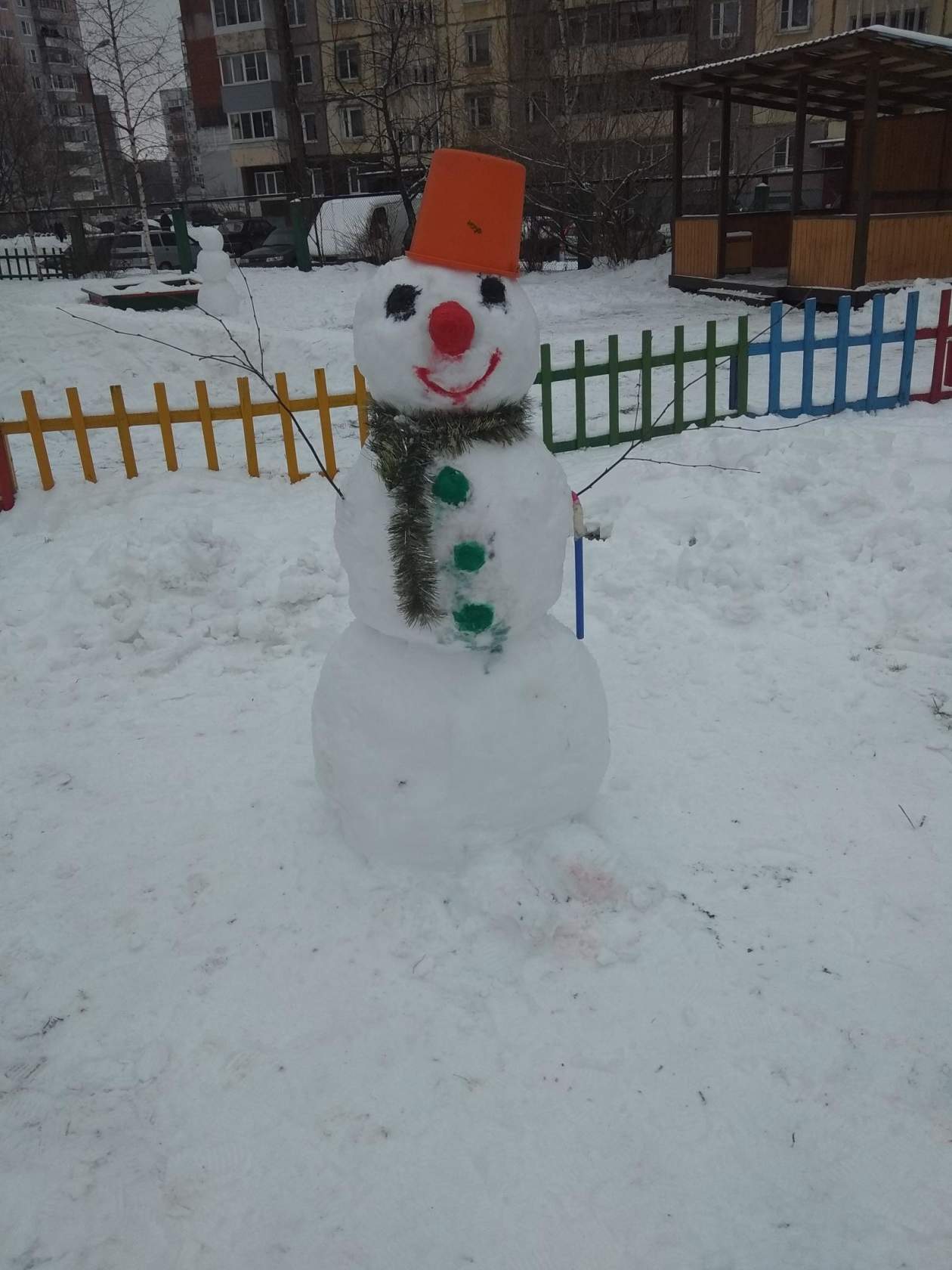 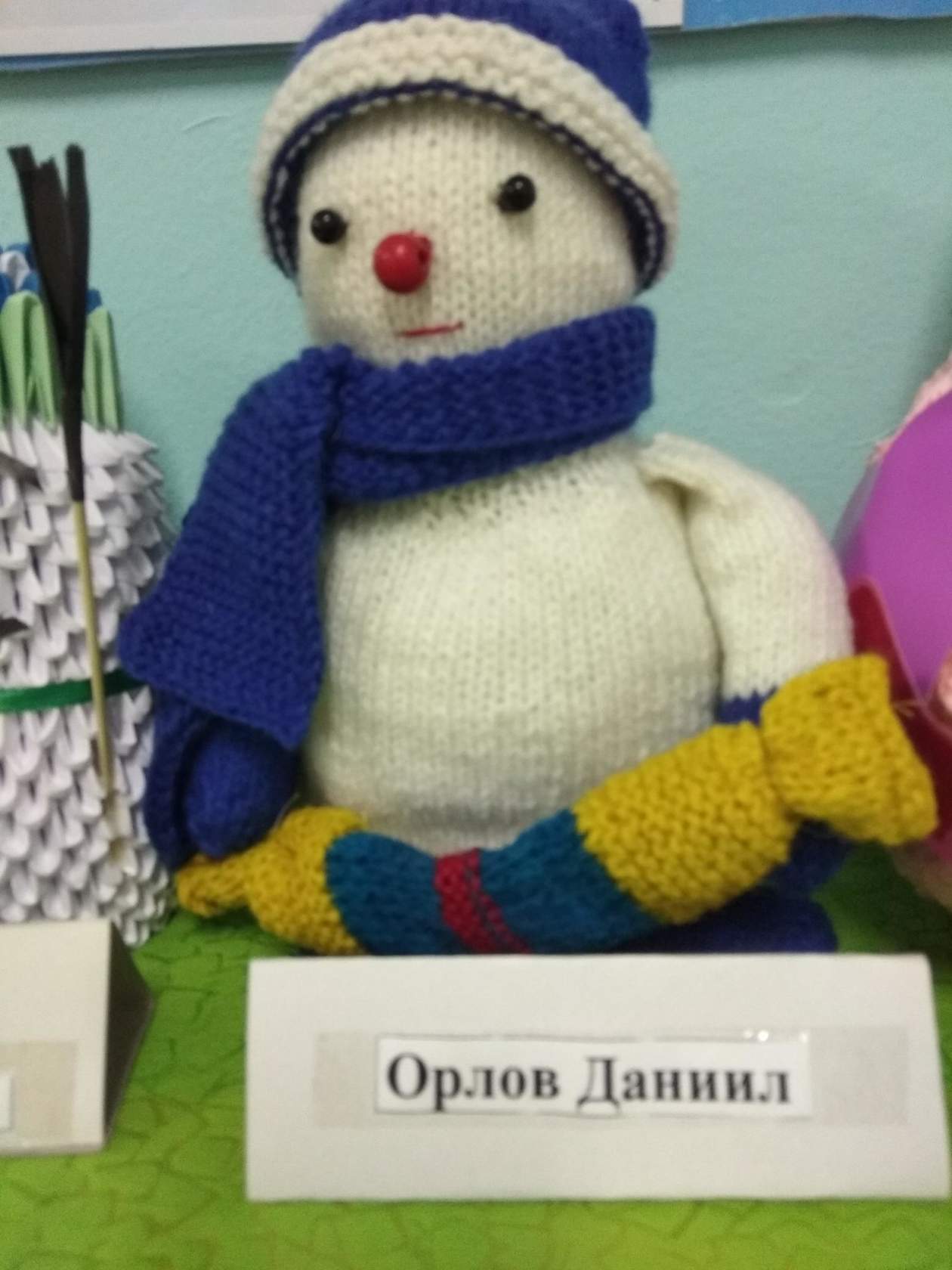 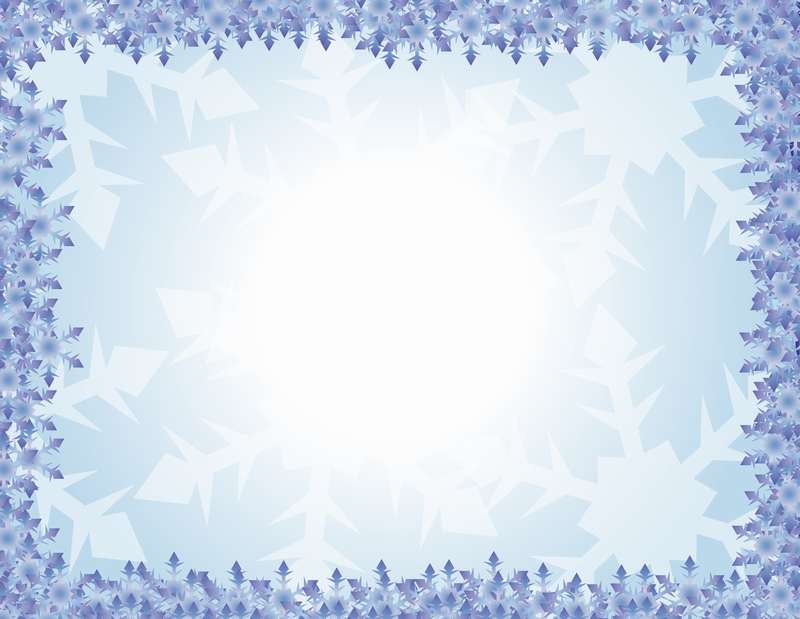 Всех участников благодарим – и спасибо говорим,
Не ленились, не терялись, а на славу постарались.
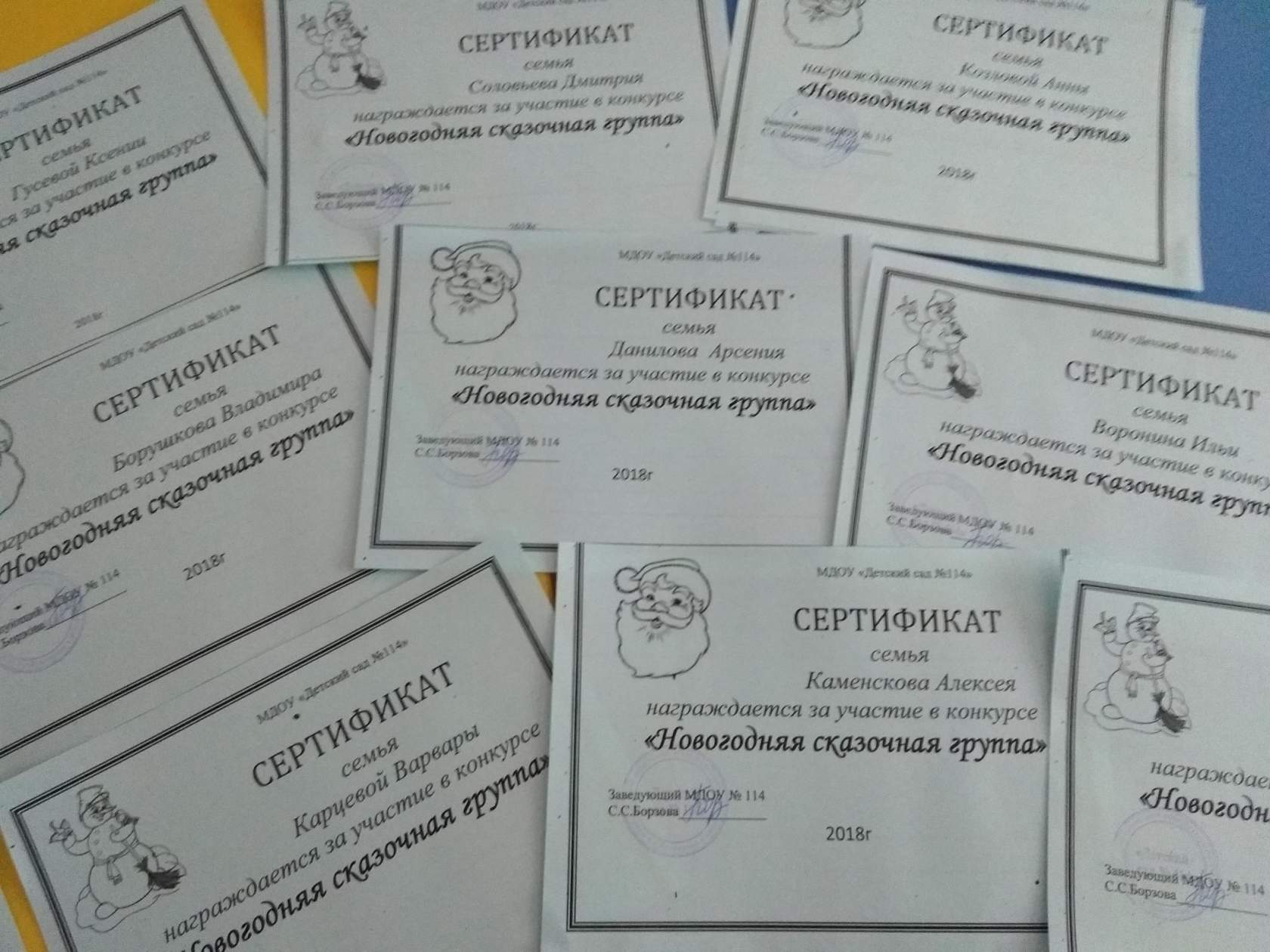 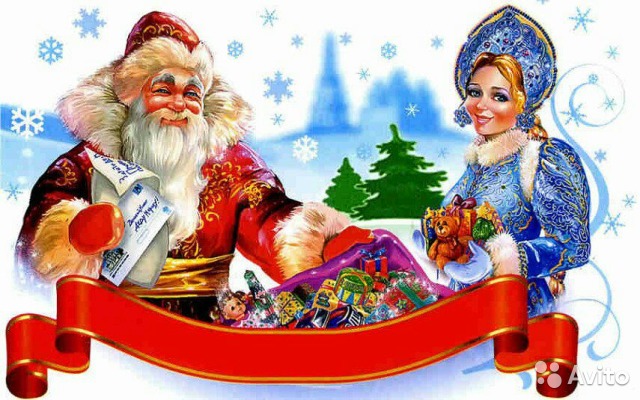 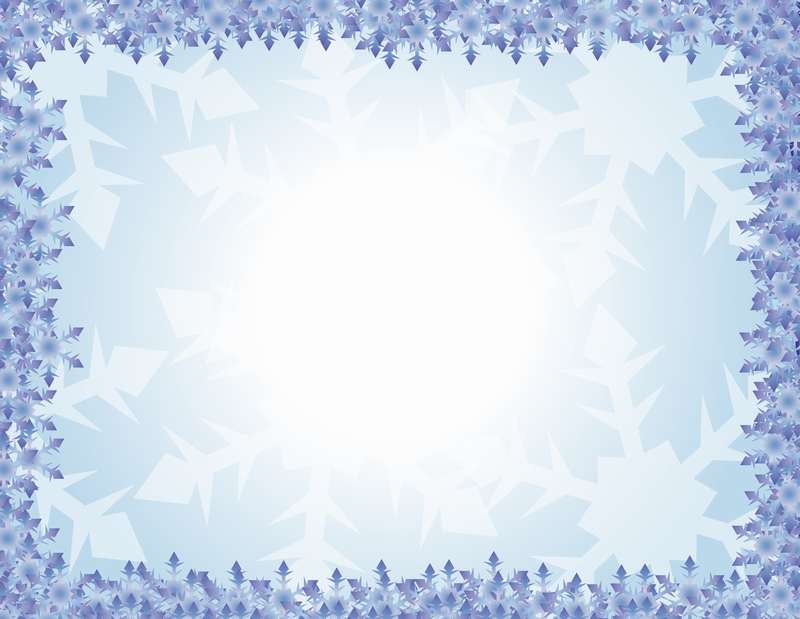 С новым годом 
поздравляем 
и на 
праздник 
приглашаем.
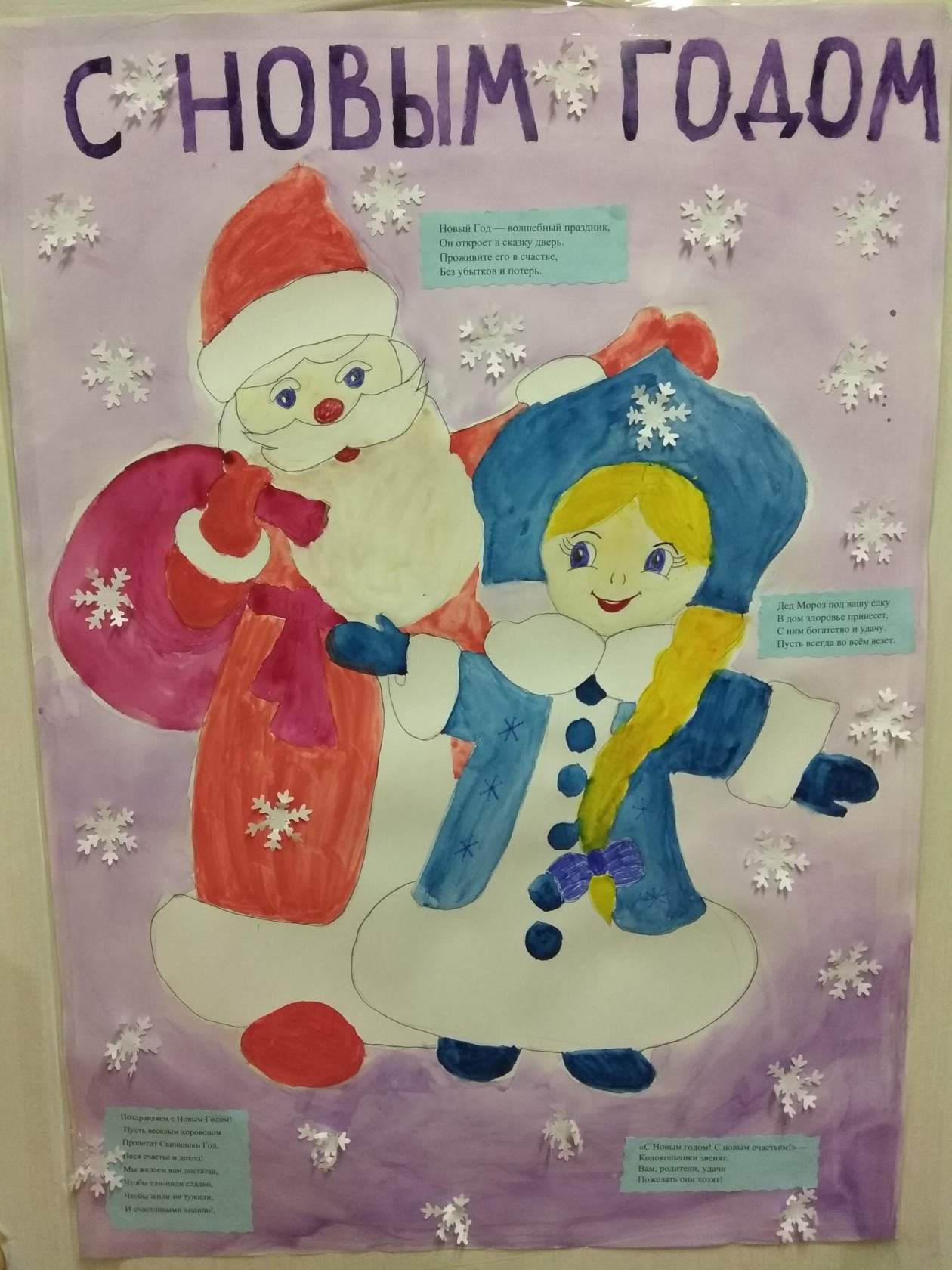 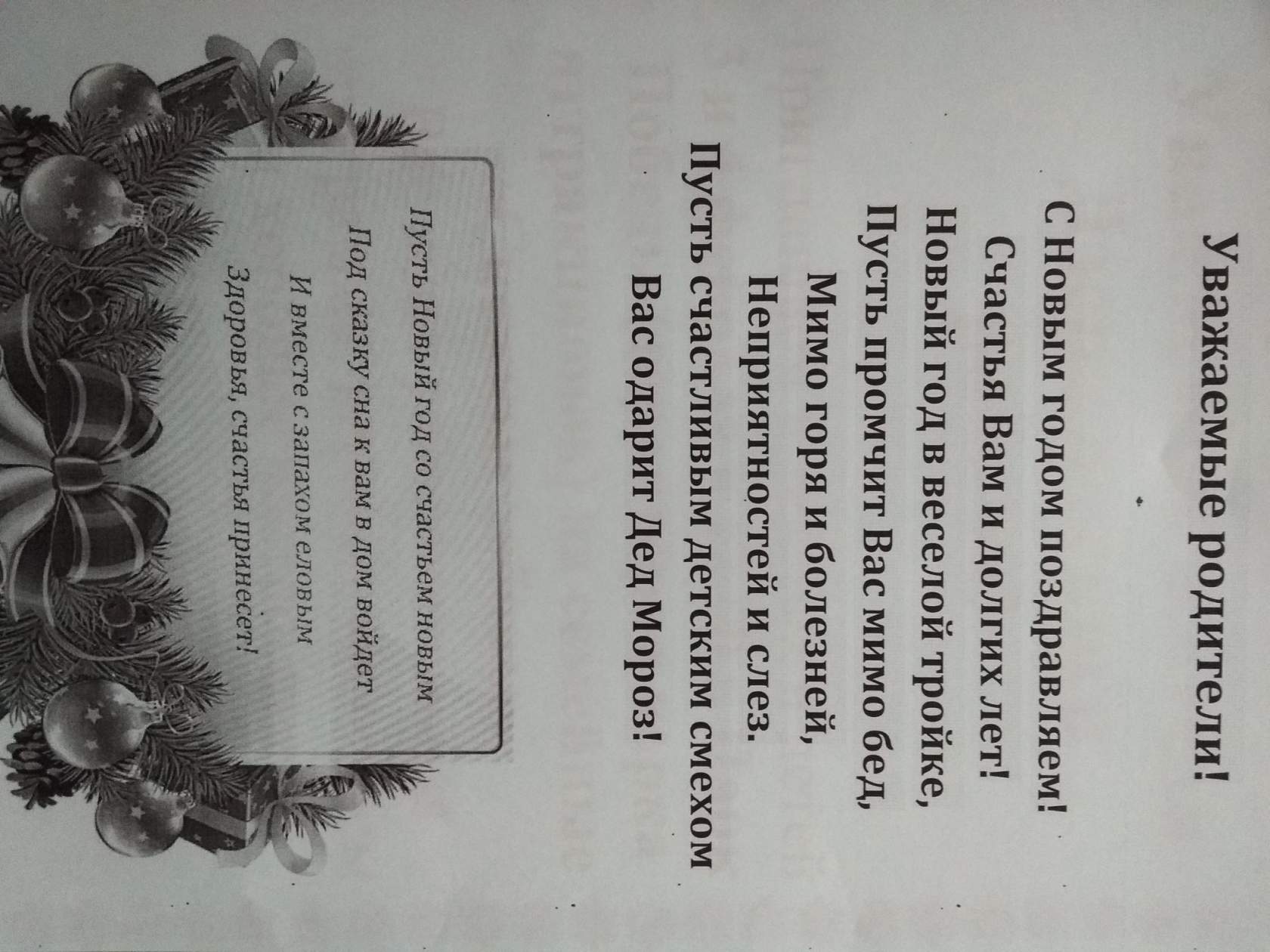 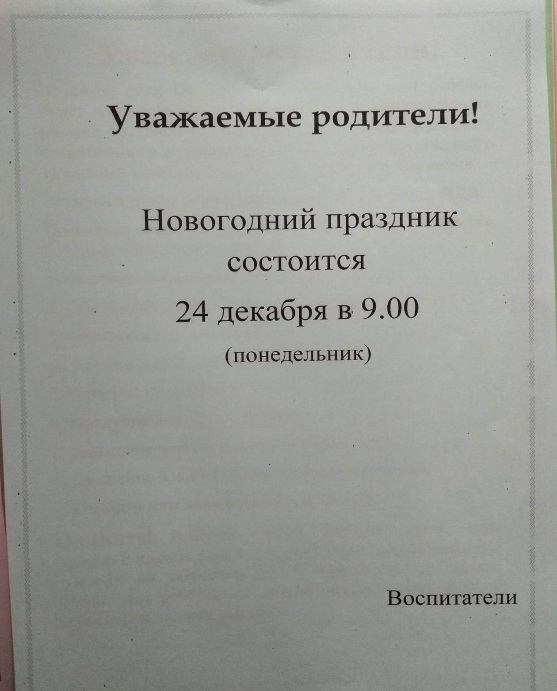 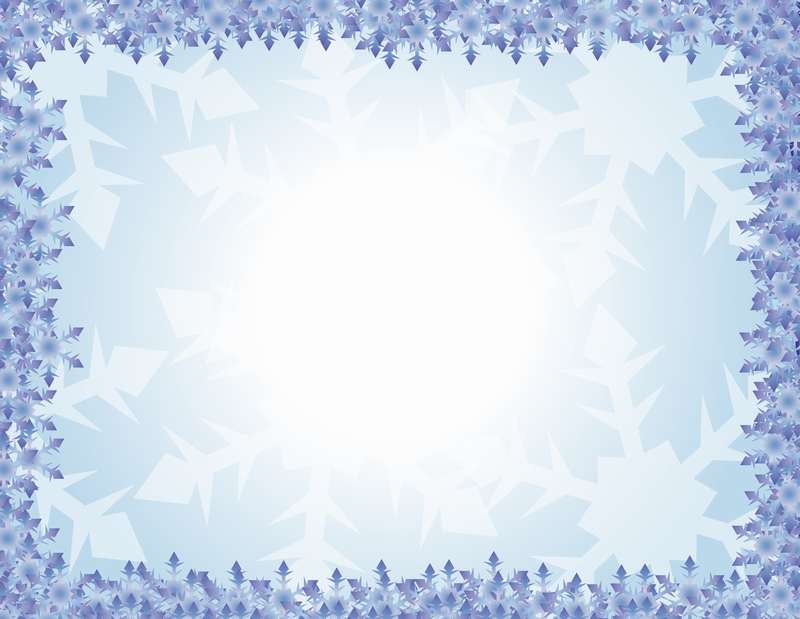 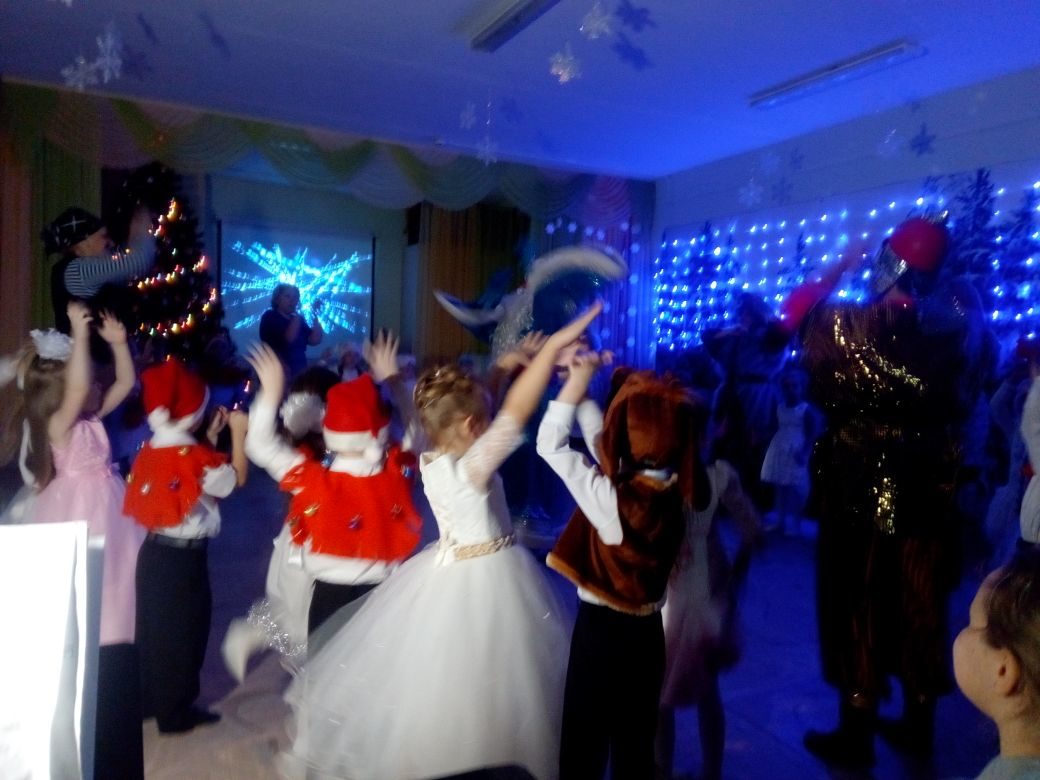 Танец «Скоро Новый год»
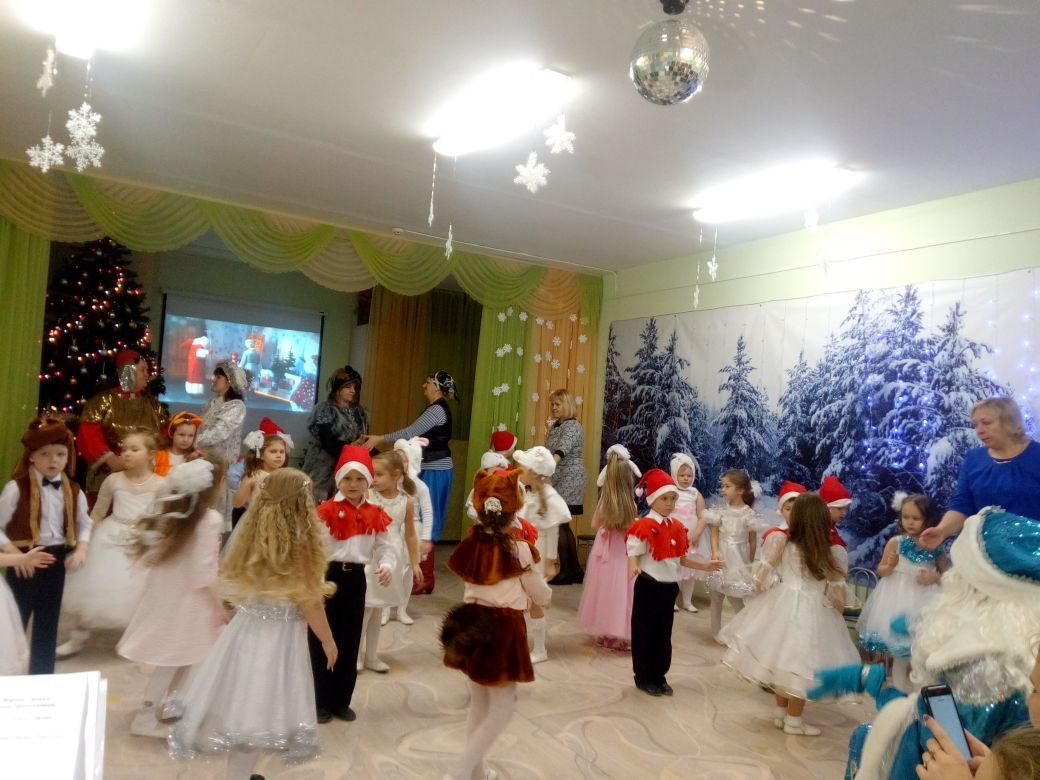 Танцуют все
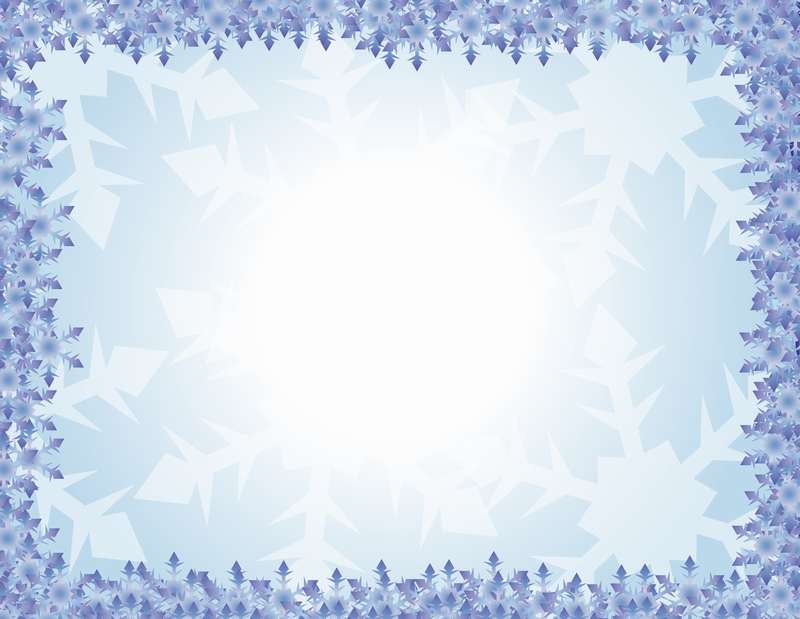 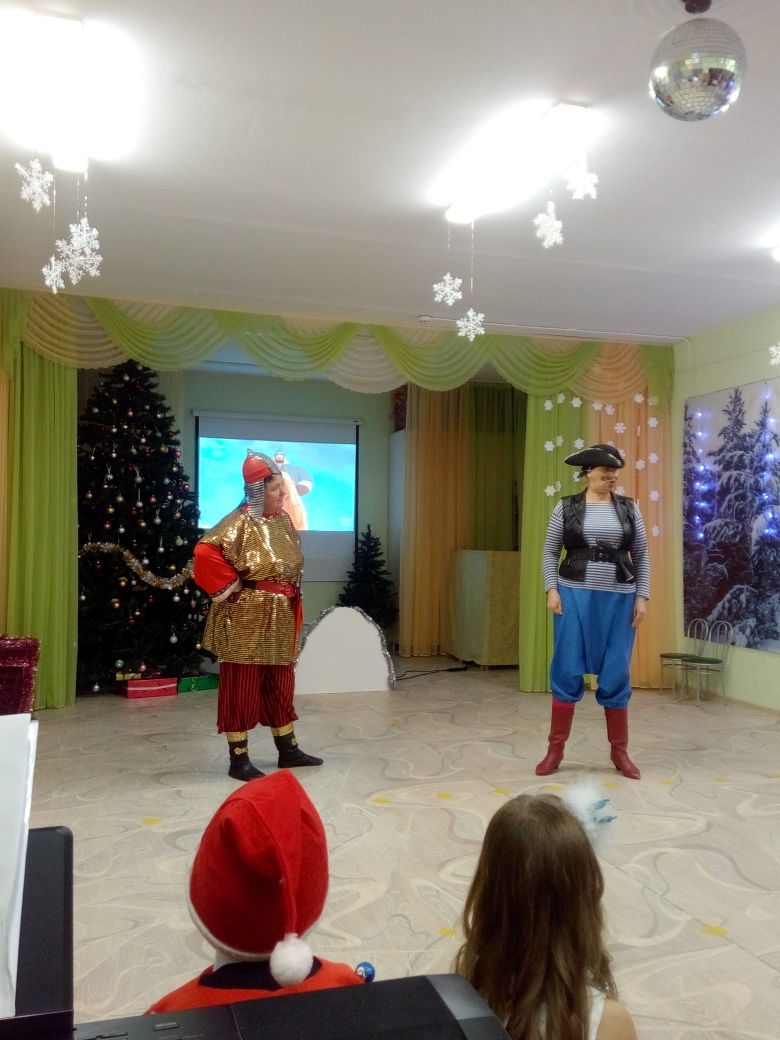 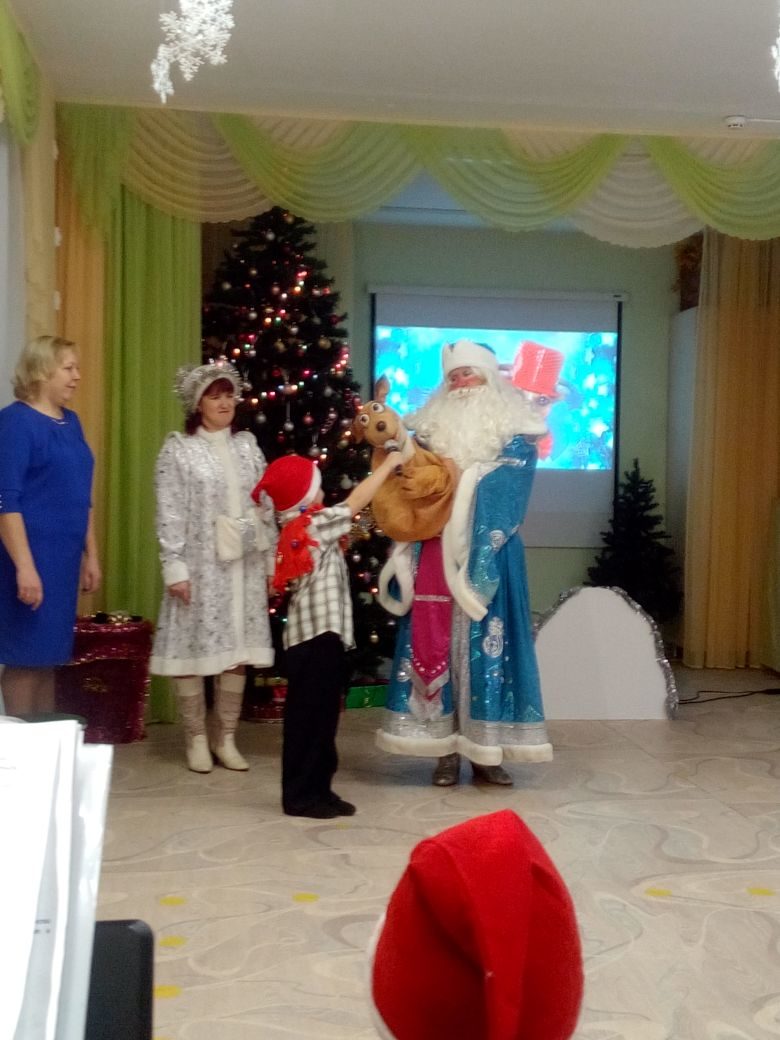 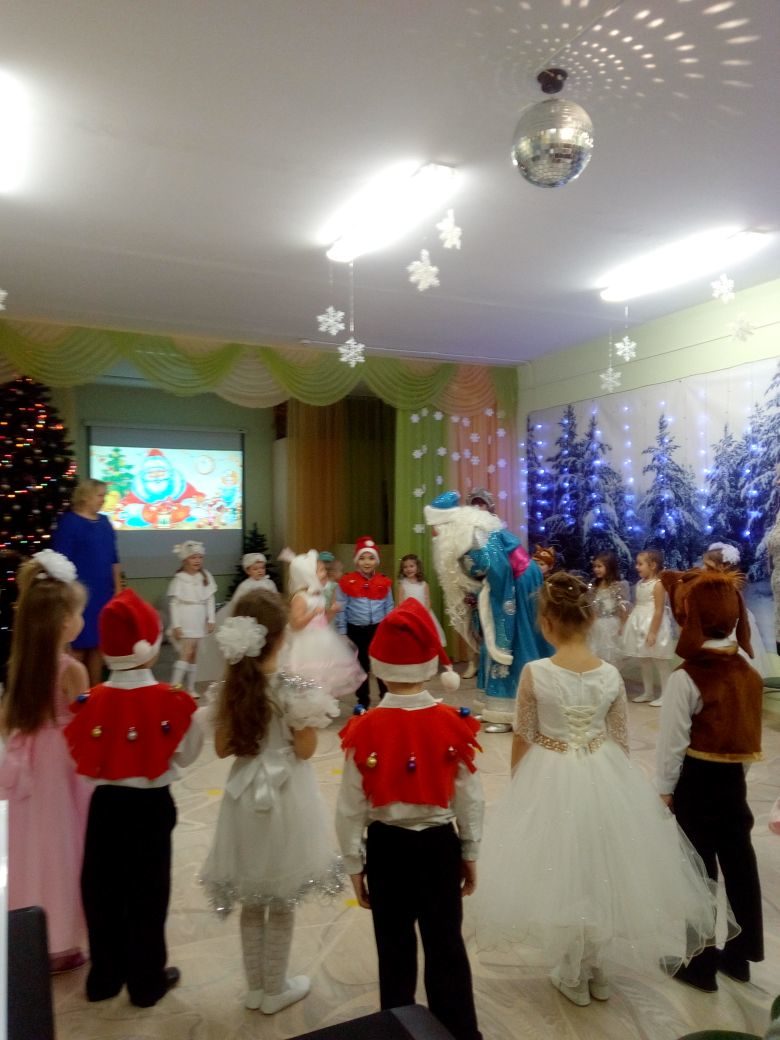 Праздник не кончается и 
сказка  продолжается.
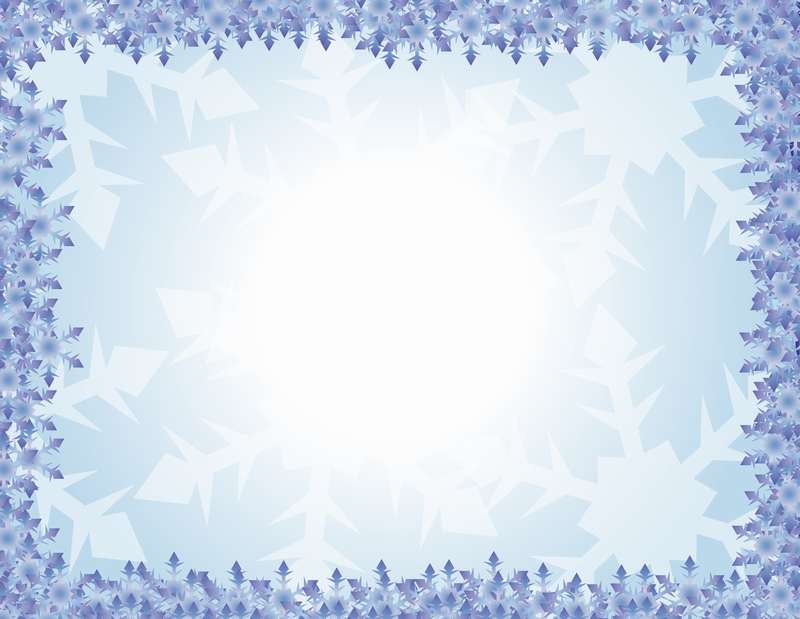 Дети – гномы, всем знакомы, они волку помогали – его сказку отыскали.
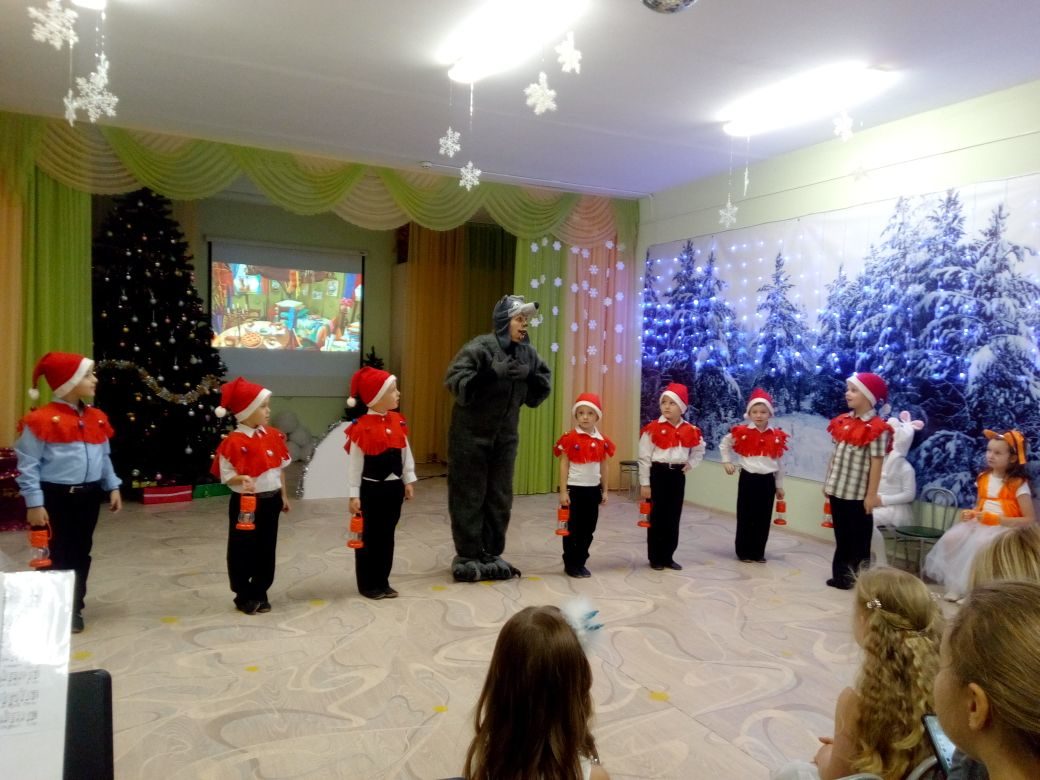 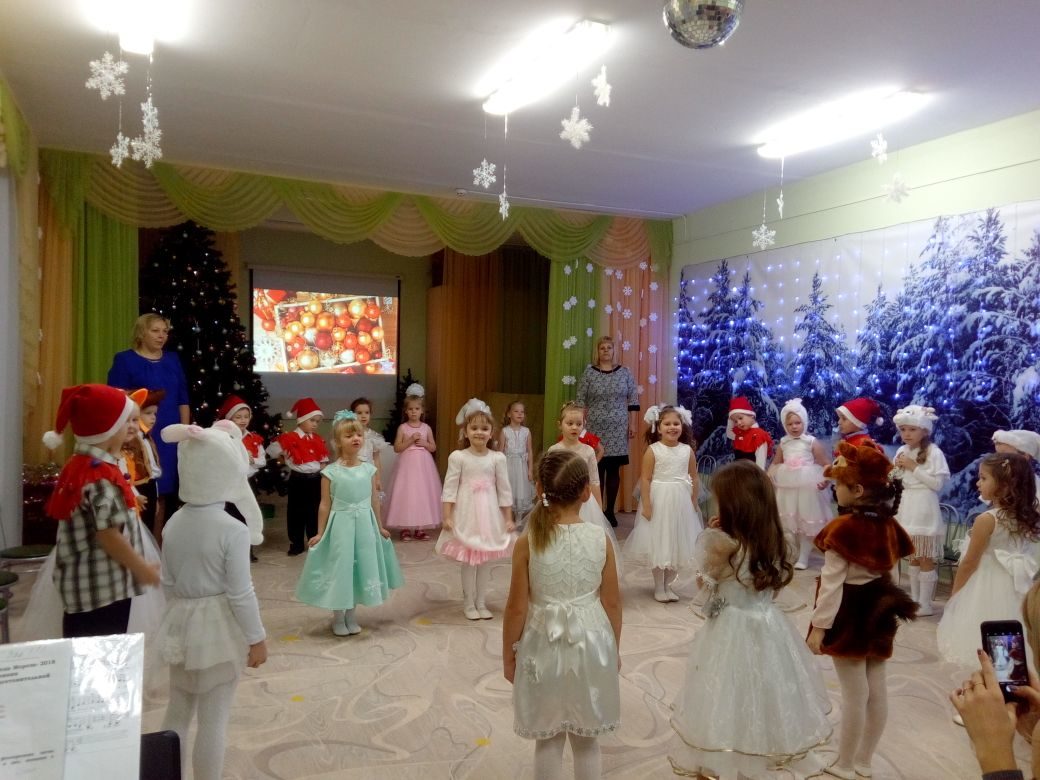 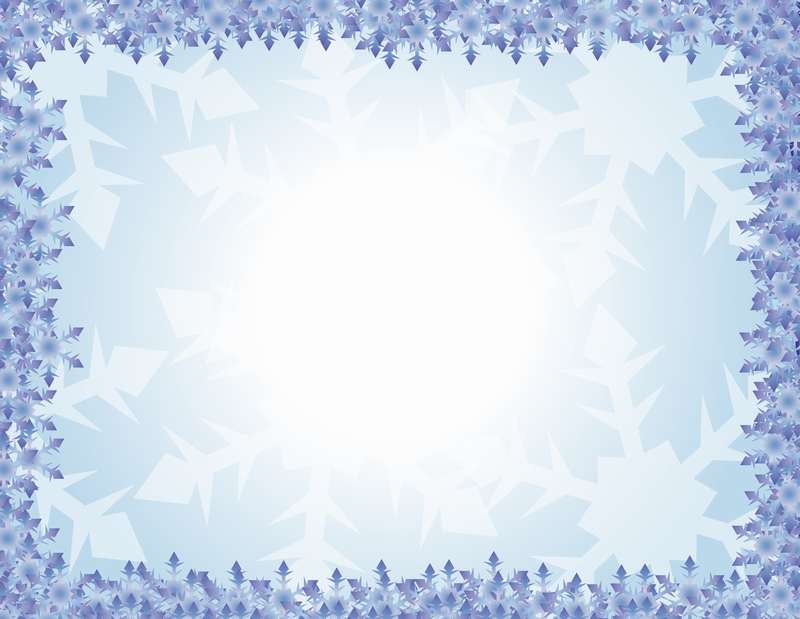 На ледянке быстро с горки покатился наш Егорка.
А за ним скользил Денис, улетая быстро вниз …
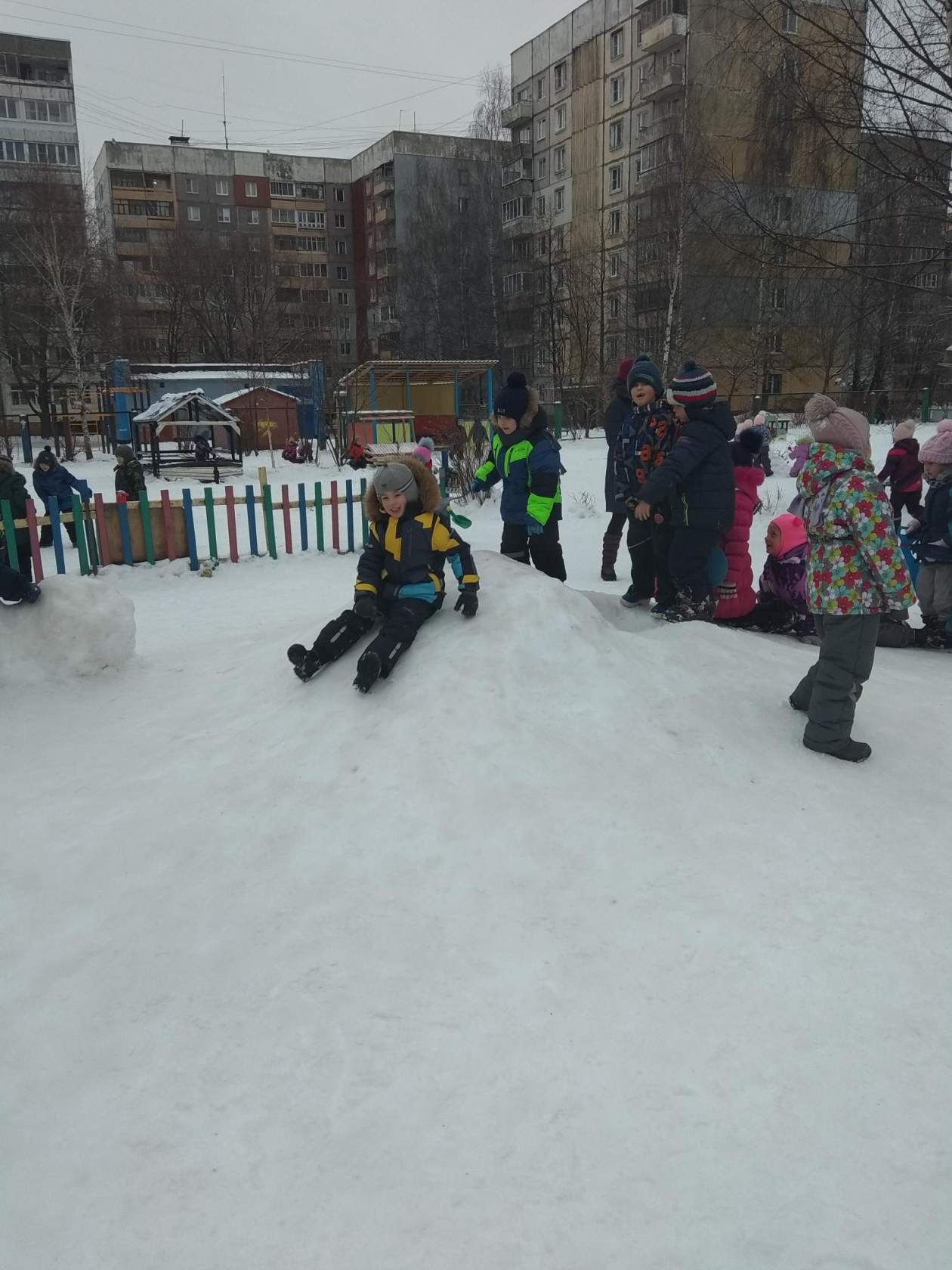 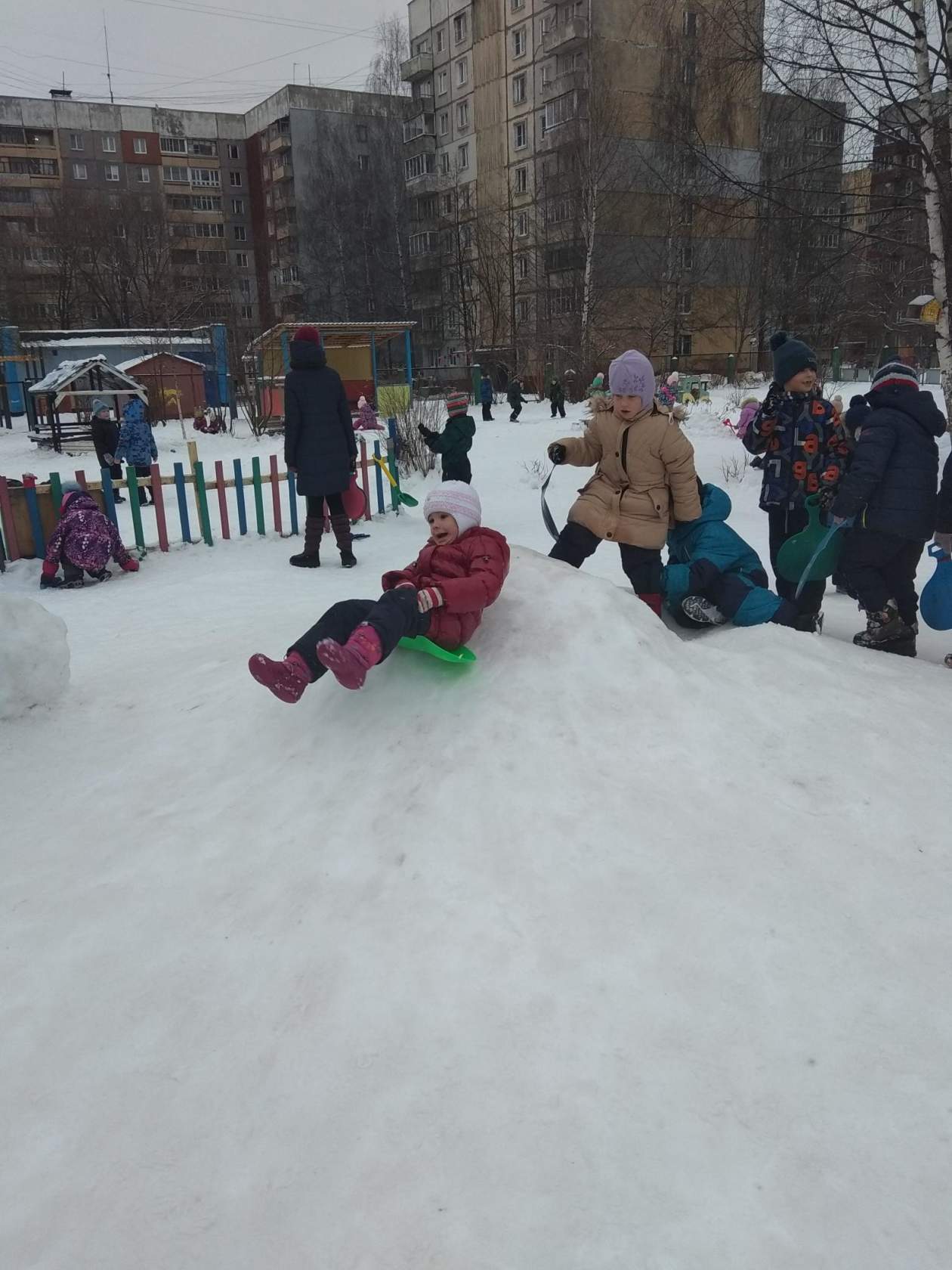 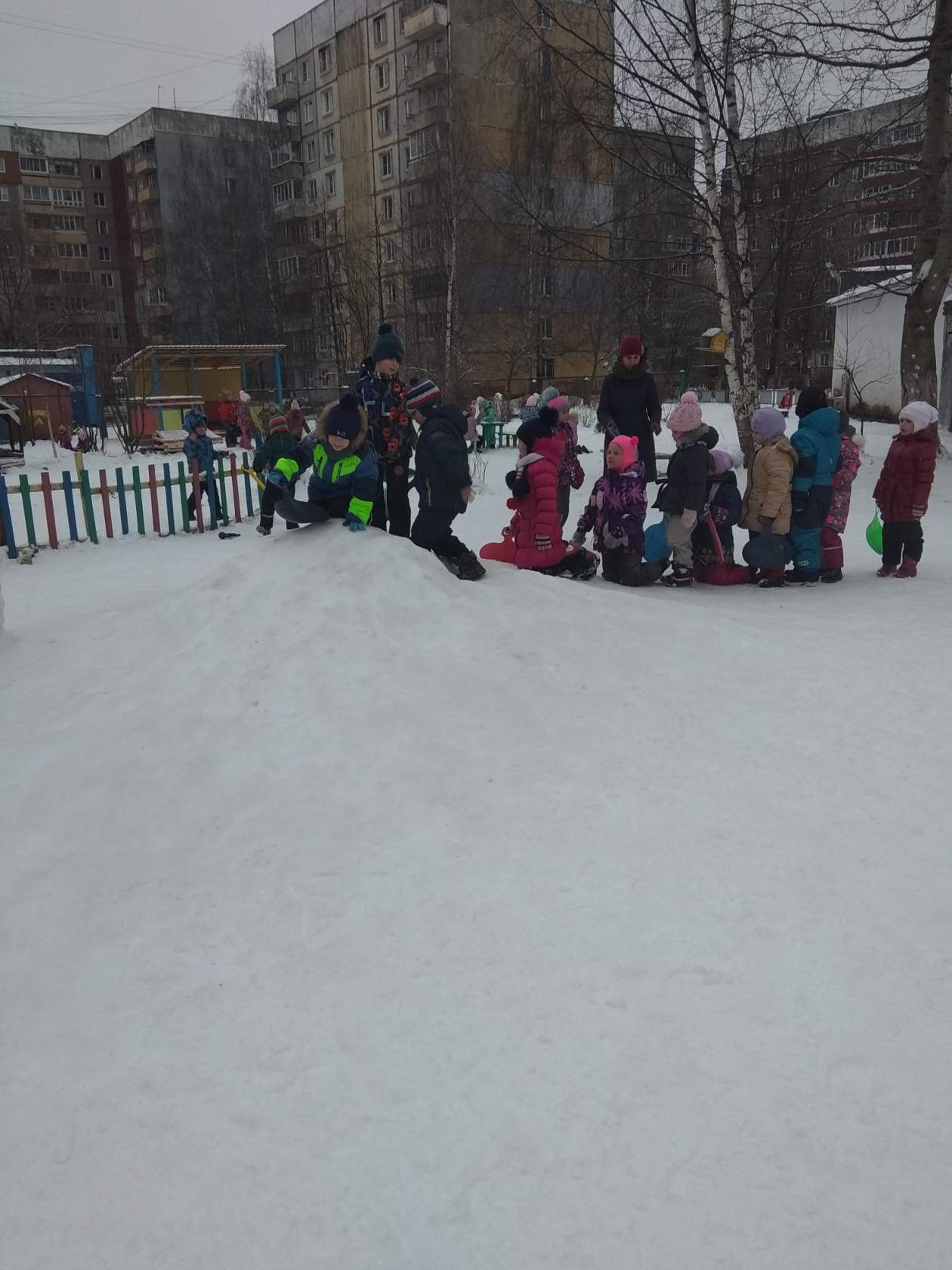 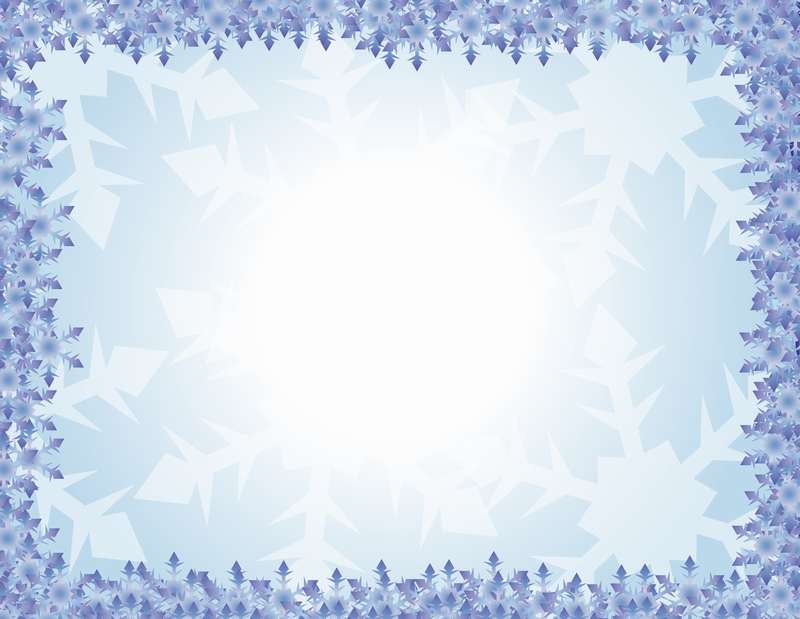 Все мы любим детский сад, в нем полным – полно ребят, мы гуляем, 
и играем, и рисуем, выстригаем, для мам и пап мы выступаем.
К нам приходит Дед Мороз, он подарки нам принёс, мы с ним пели,
танцевали, а потом мы все устали.
Мы поспали, зарядились и играть опять пустились.
Места нет для нас чудесней, чем любимый детский сад!
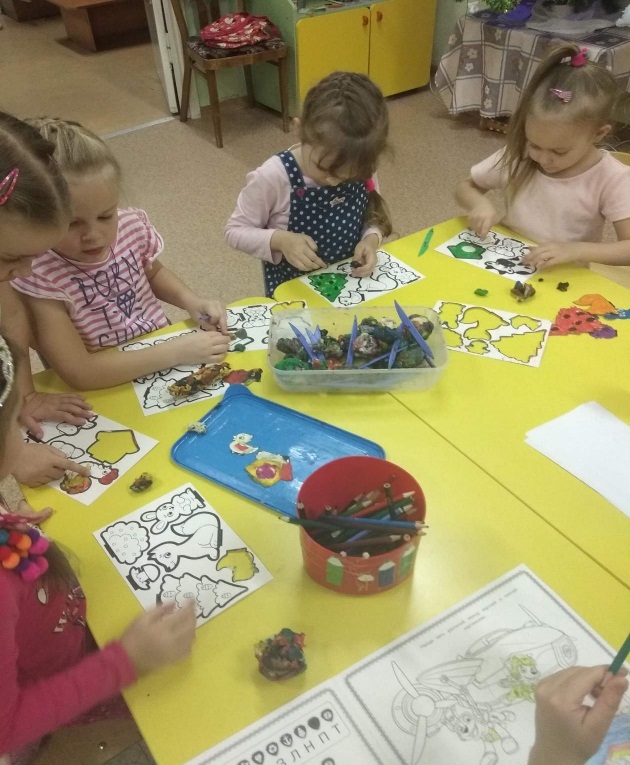 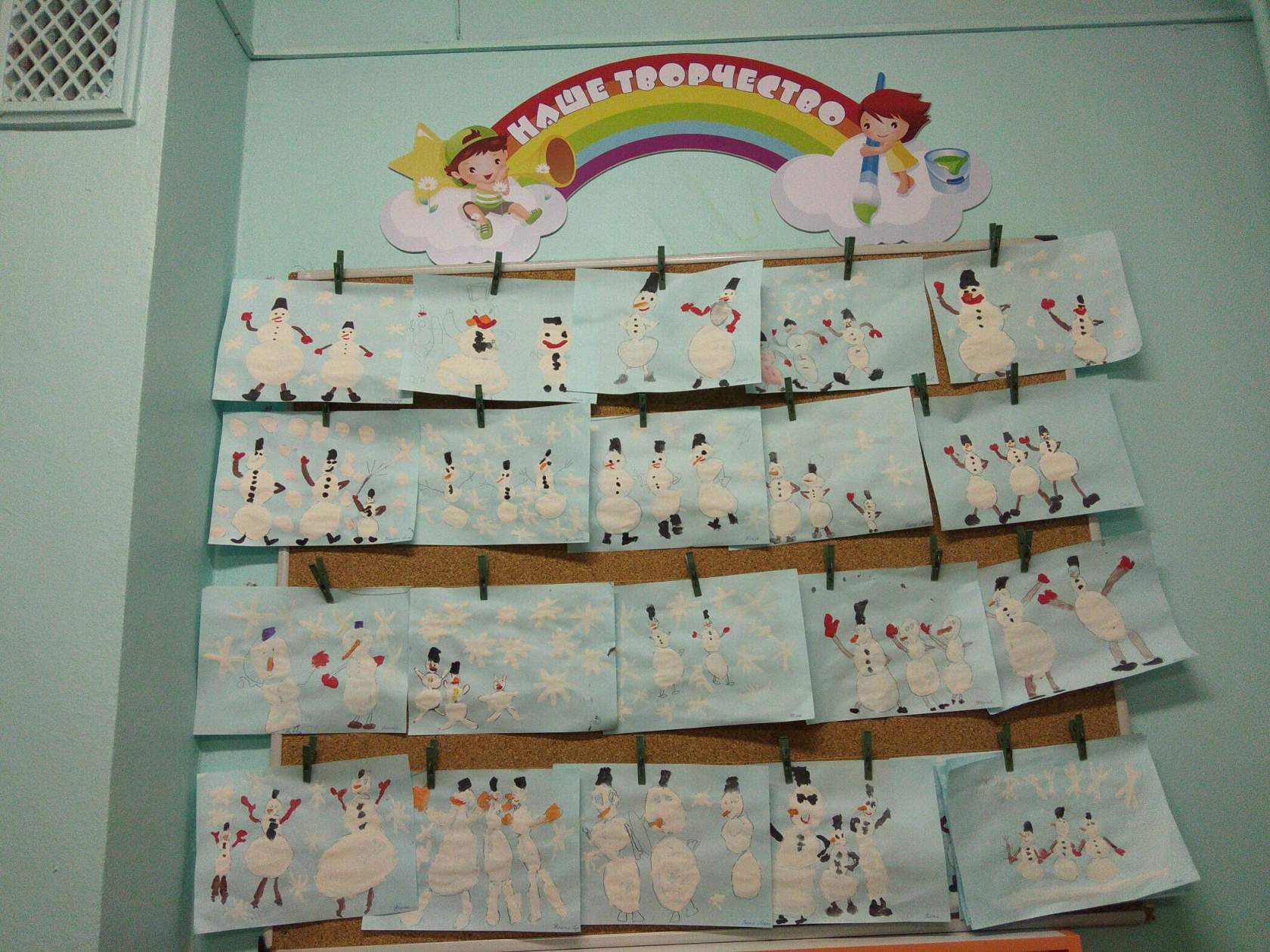 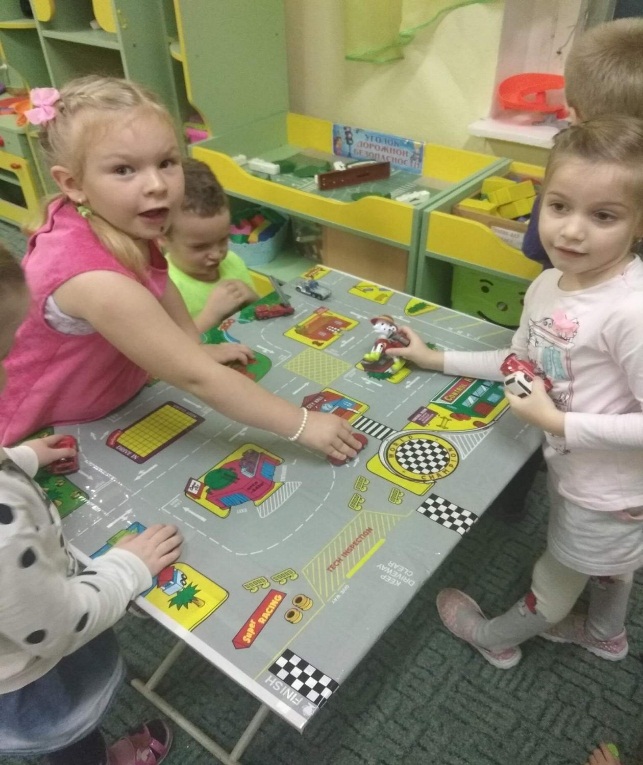 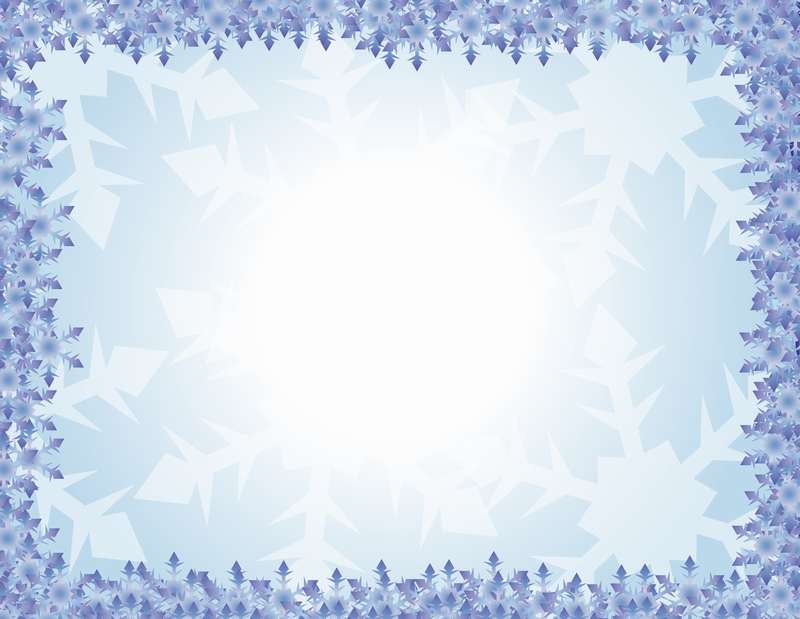 Всех ещё раз с Новым Годом, Счастья, Радости, 
Добра, ну подарков целый воз,  пусть на праздник
вам подарит Добрый Дедушка Мороз!
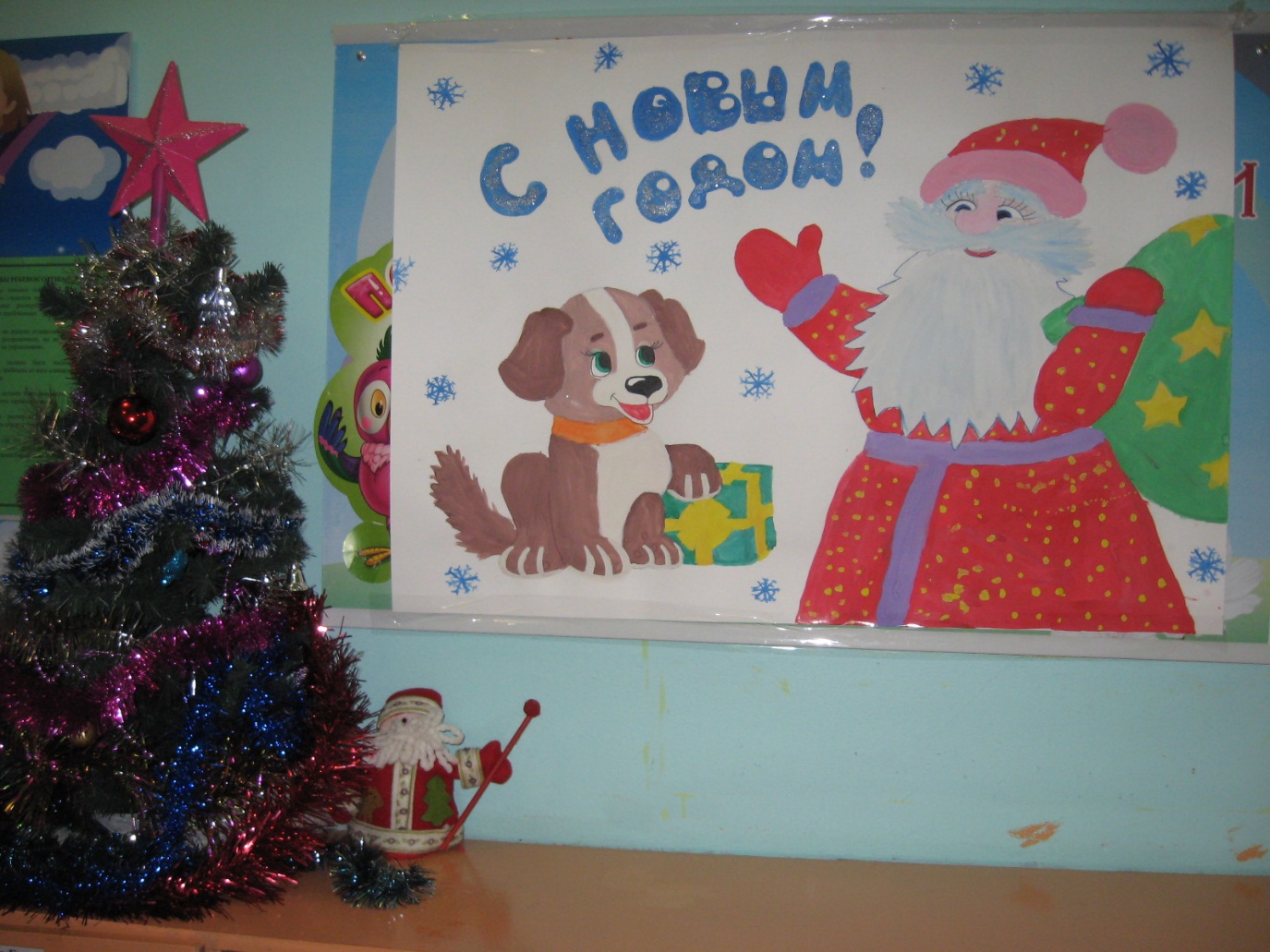 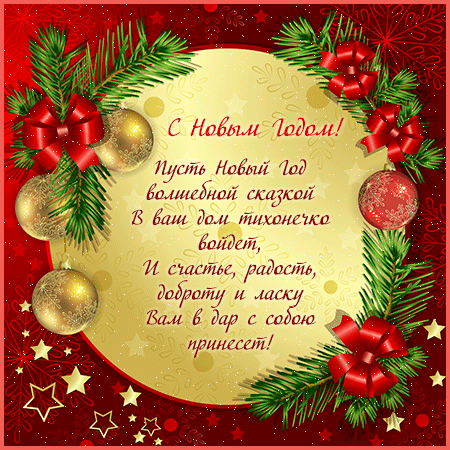 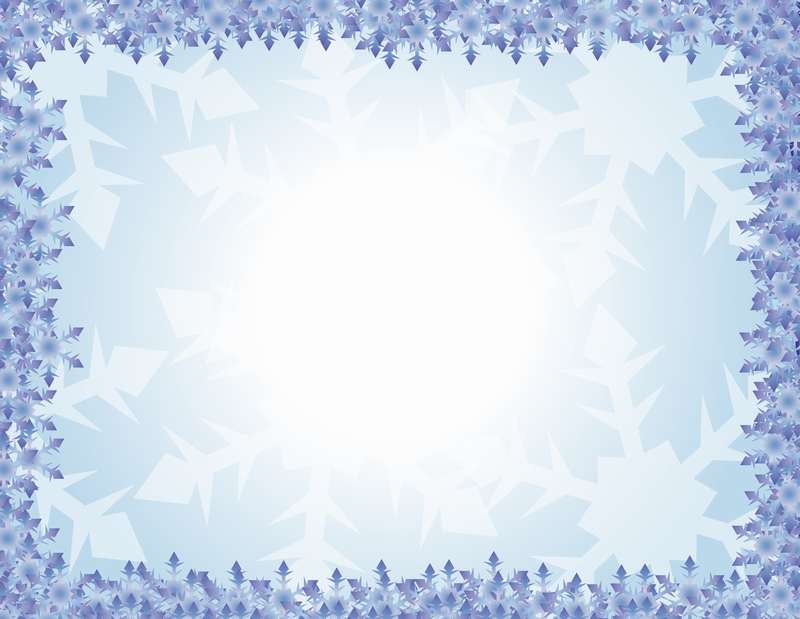 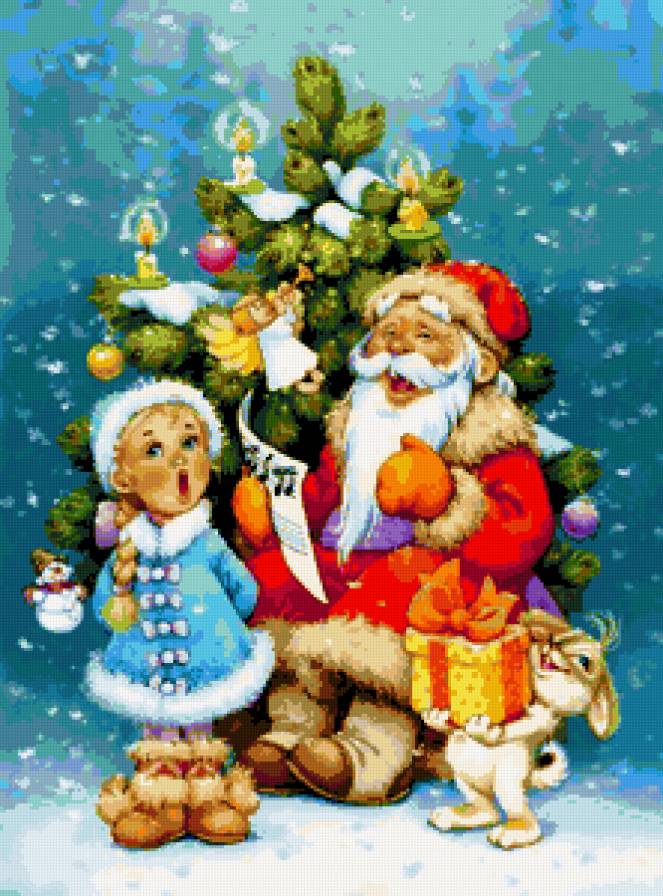 Благодарю
за внимание!
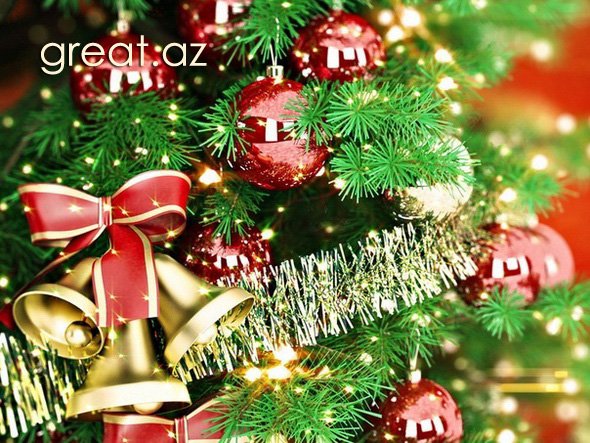 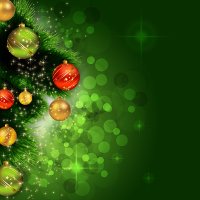 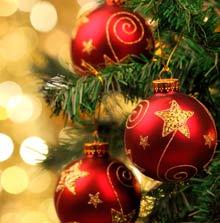